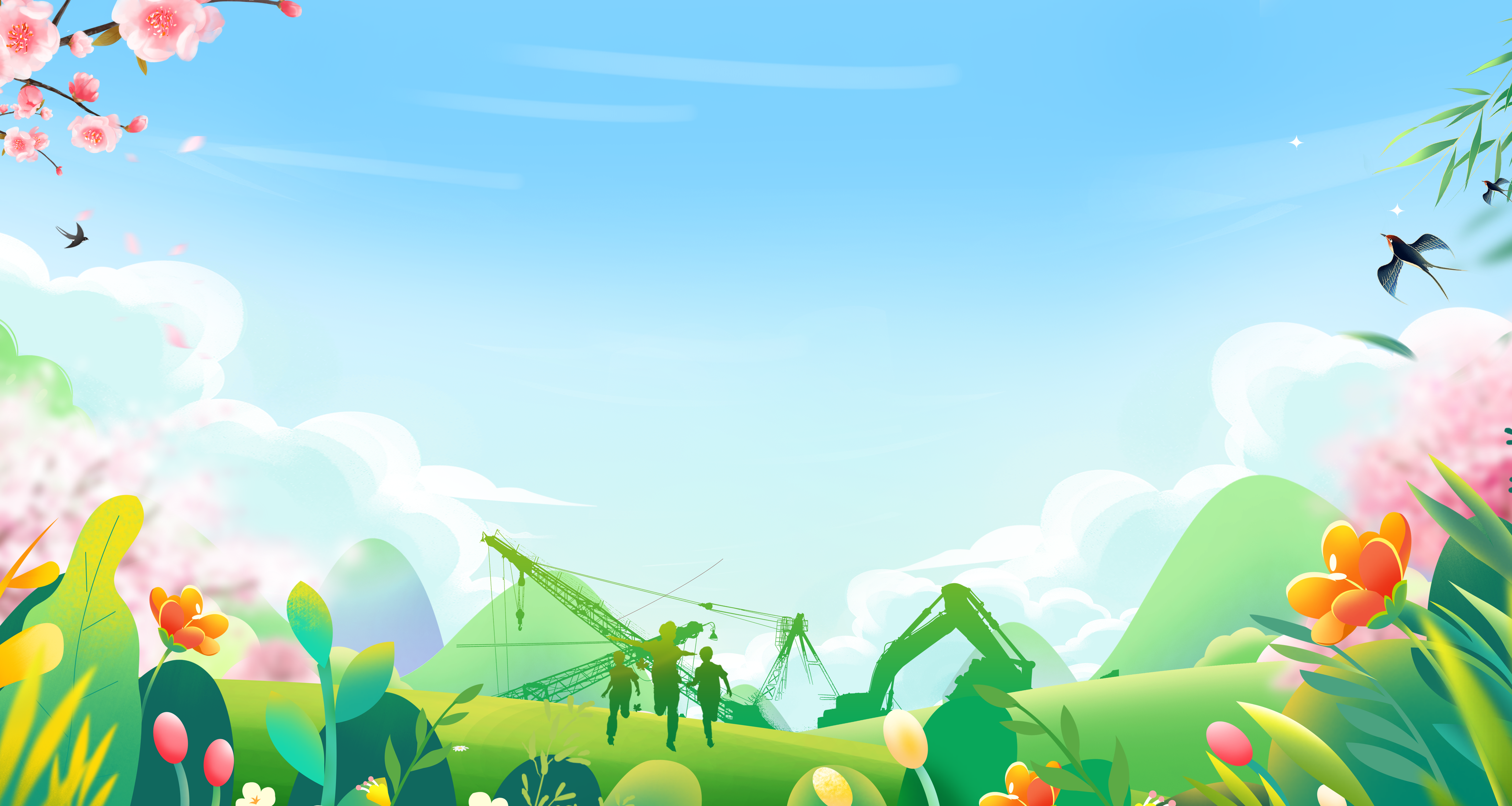 2024安全生产月
畅通生命通道
人人讲安全 —— 个个会应急
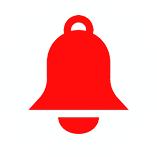 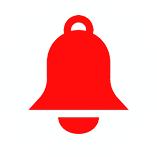 人民至上            生命至上
汇报人：XXX
时间：202X年X月X日
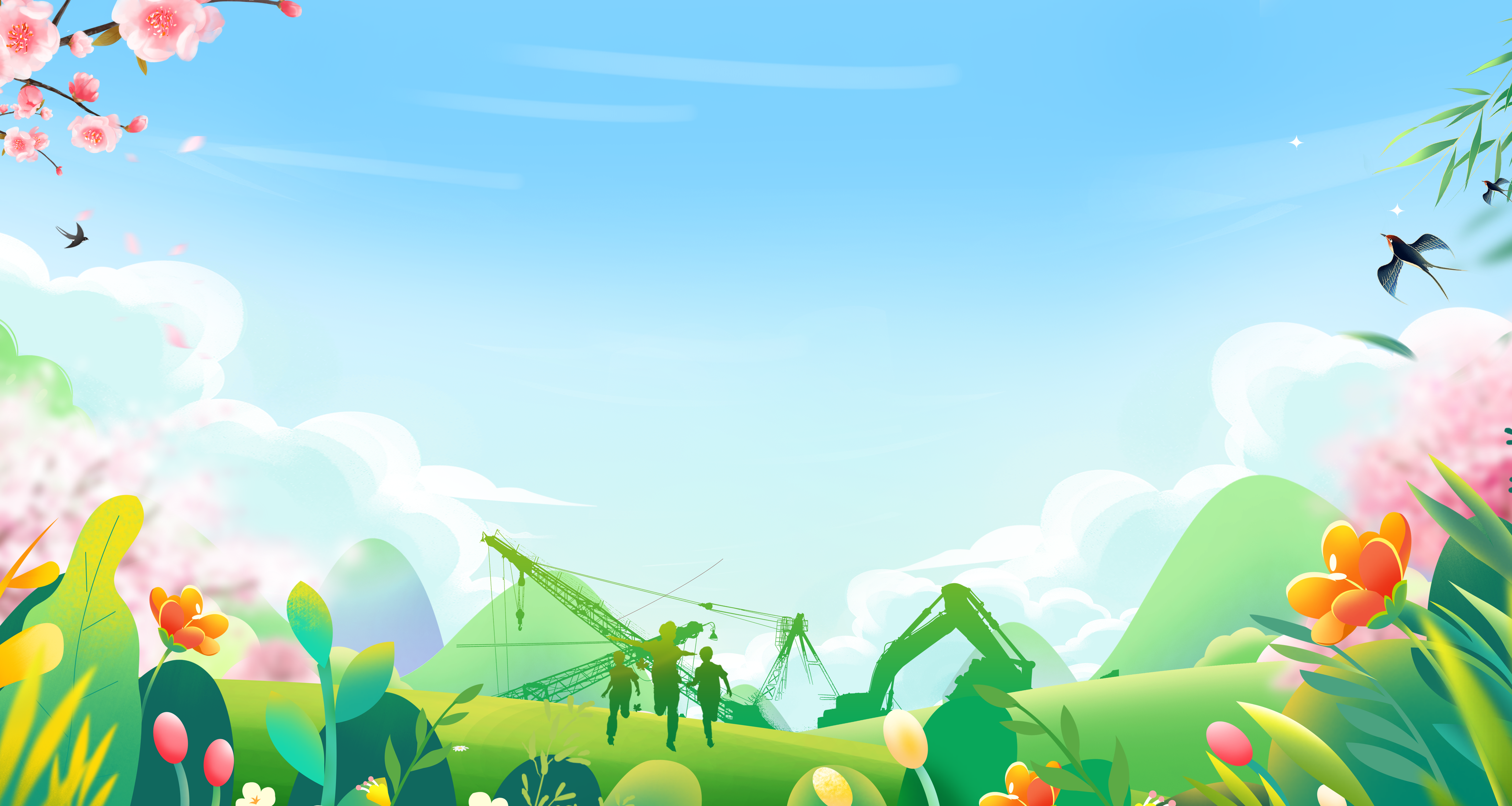 目录
CONTENTS
03
01
02
行动方案背景与人物
2024年安全生产月活动
安全生产治本攻坚三年行动
05
04
压紧压实责任，狠抓工作落
安全生产治本攻坚三年行动
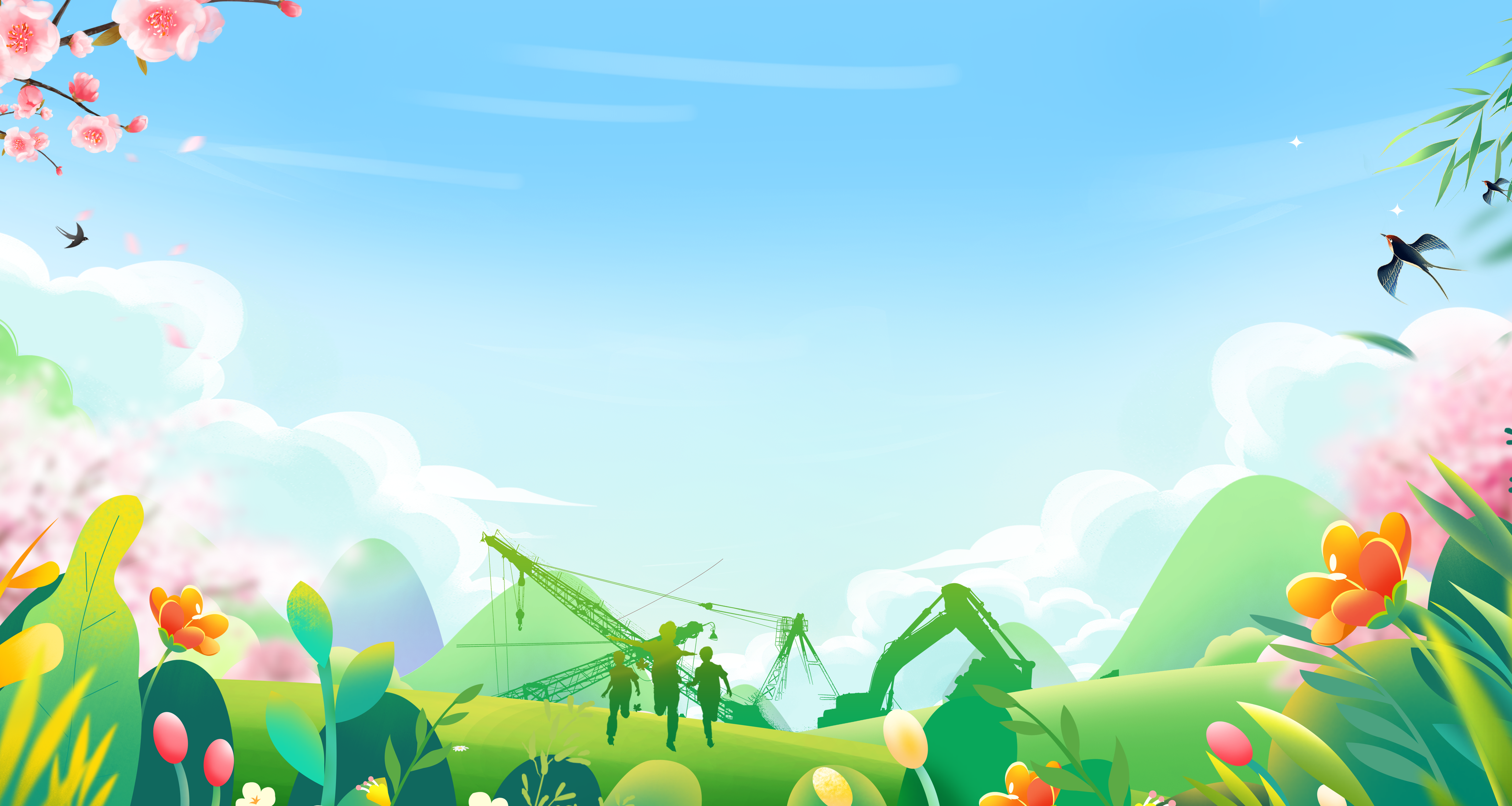 Prat 01
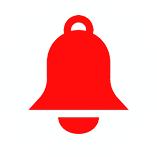 2024年安全生产月活动
今年6月是第23个全国“安全生产月”，主题是“人人讲安全、个个会应急——畅通生命通道”，6月16日为全国“安全宣传咨询日”。
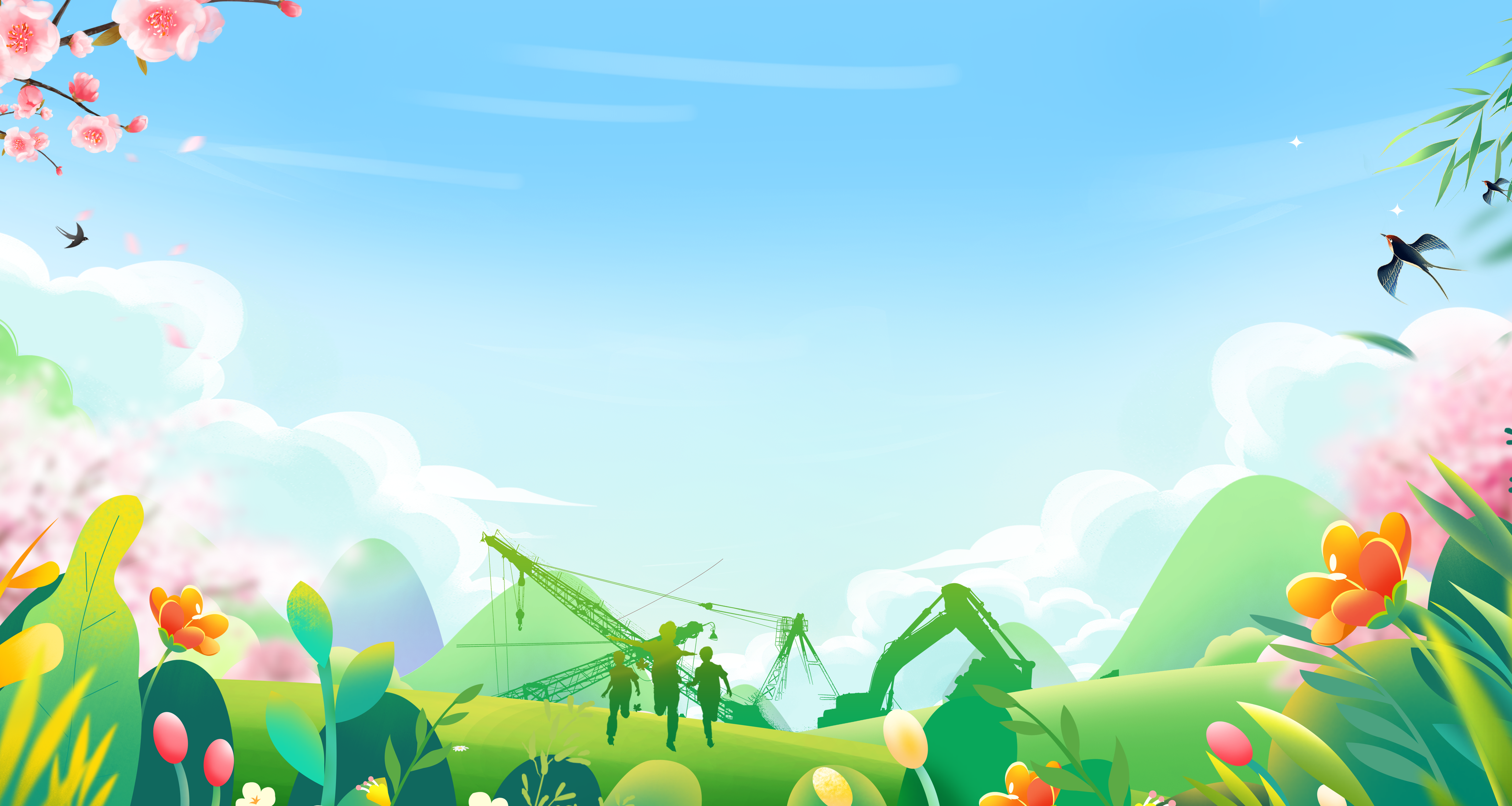 各省、自治区、直辖市及新疆生产建设兵团安全生产委员会，国务院安委会各成员单位，各省、自治区、直辖市应急管理厅（局），新疆生产建设兵团应急管理局，有关中央企业：
01
今年6月是第23个全国“安全生产月”，主题是“人人讲安全、个个会应急——畅通生命通道”，6月16日为全国“安全宣传咨询日”。
02
为组织做好2024年全国“安全生产月”各项工作，现就有关事项通知如下:
03
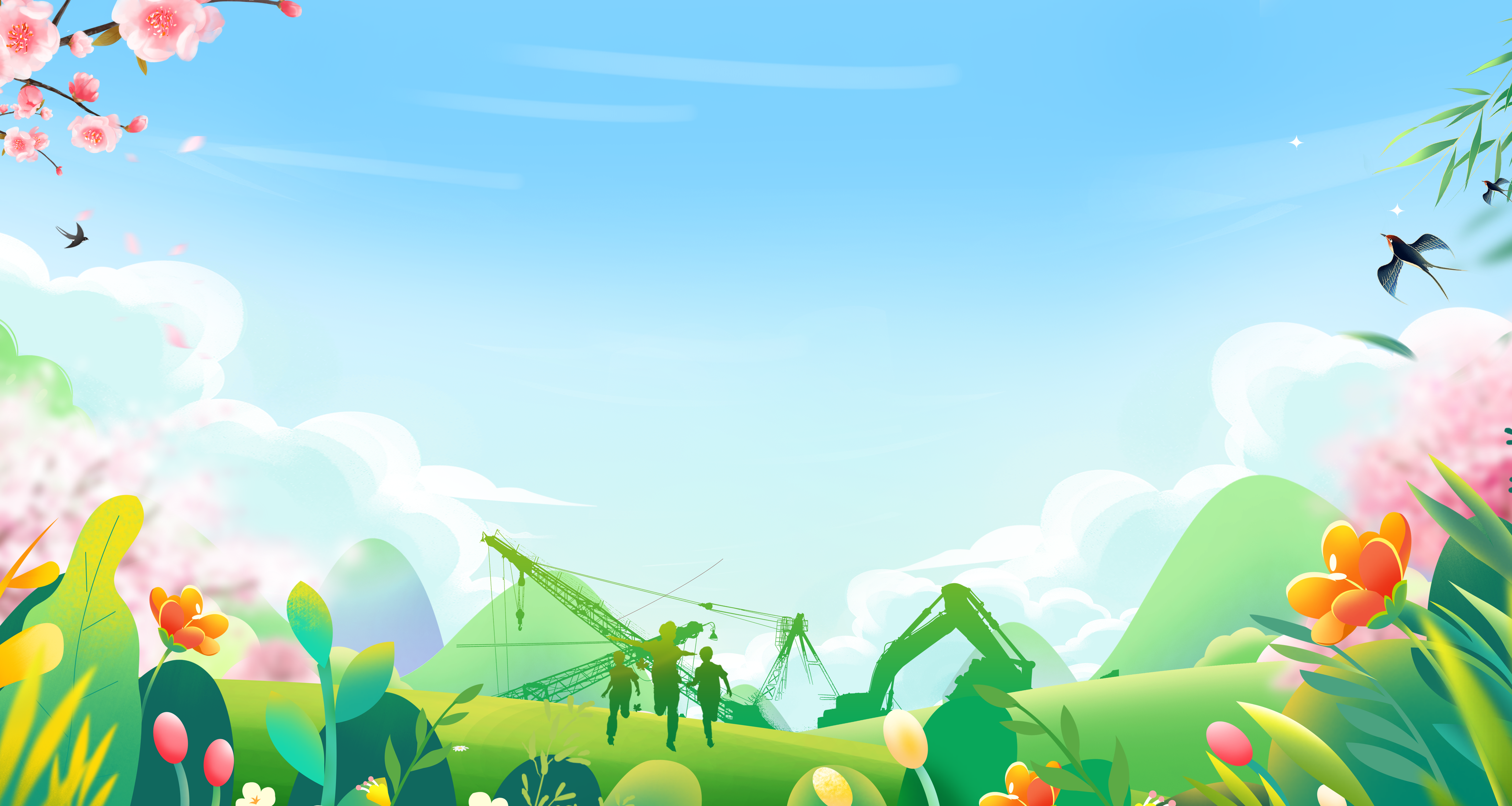 一、深入宣传贯彻关于安全生产重要
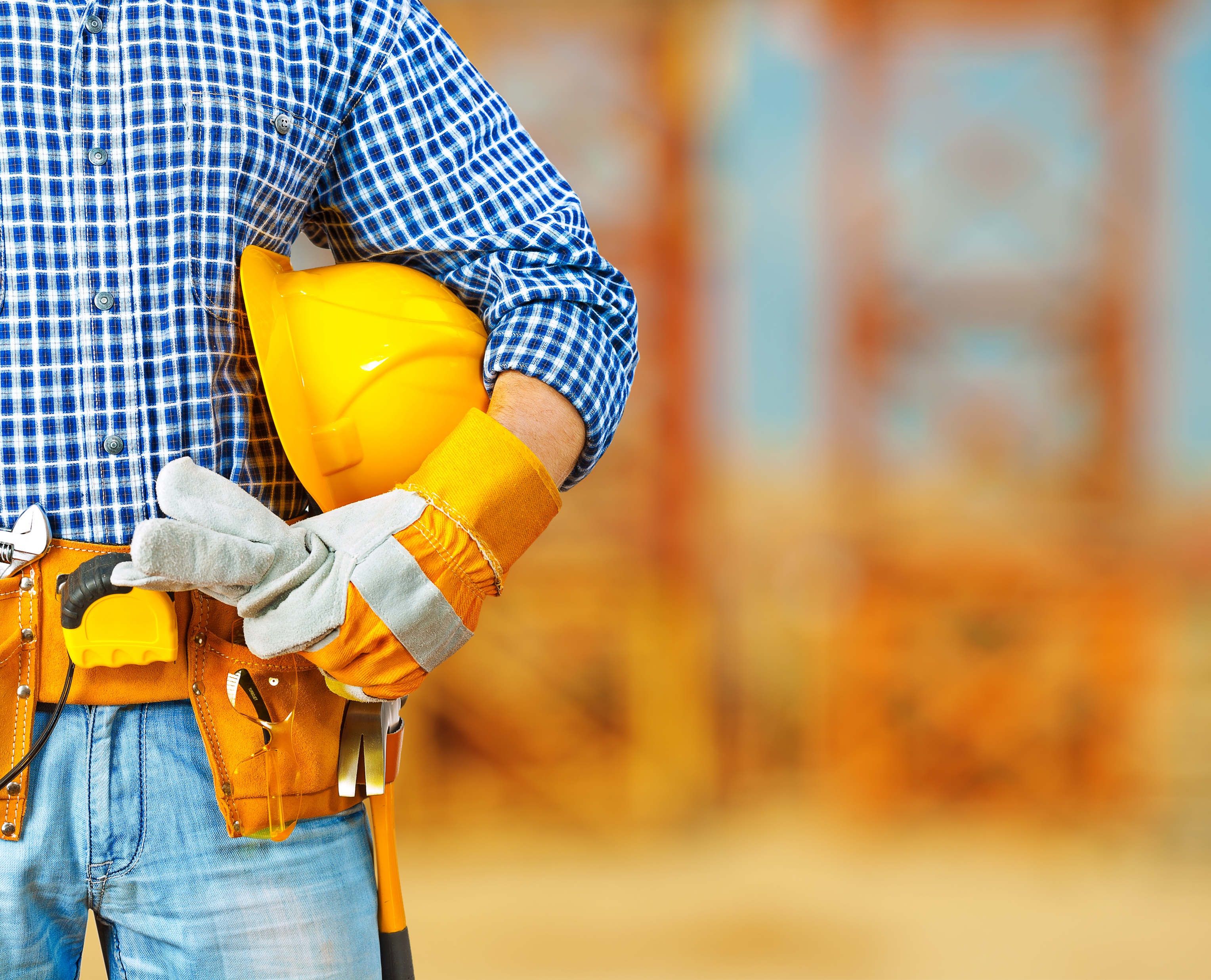 PART 01
PART 02
各地区、各有关部门和单位要组织学关于安全生产重要和重要指示批示精神，各地安委会要以《深入学贯彻关于应急管理的重要》为重点，开展专题研讨、集中宣讲、辅导报告，全面领会关于安全生产重要的精髓要义，把理论学成果转化为谋划推动工作的创新思路、务实举措、有效方法。
企事业单位主要负责人要组织开展“安全生产大家谈”“班前会”“以案普法”等活动，组织观看“安全生产月”主题宣传片、《安全生产 责任在肩》警示教育片、事故警示教育片、典型案例解析片和“全民安全公开课”等，推动树牢安全发展理念。
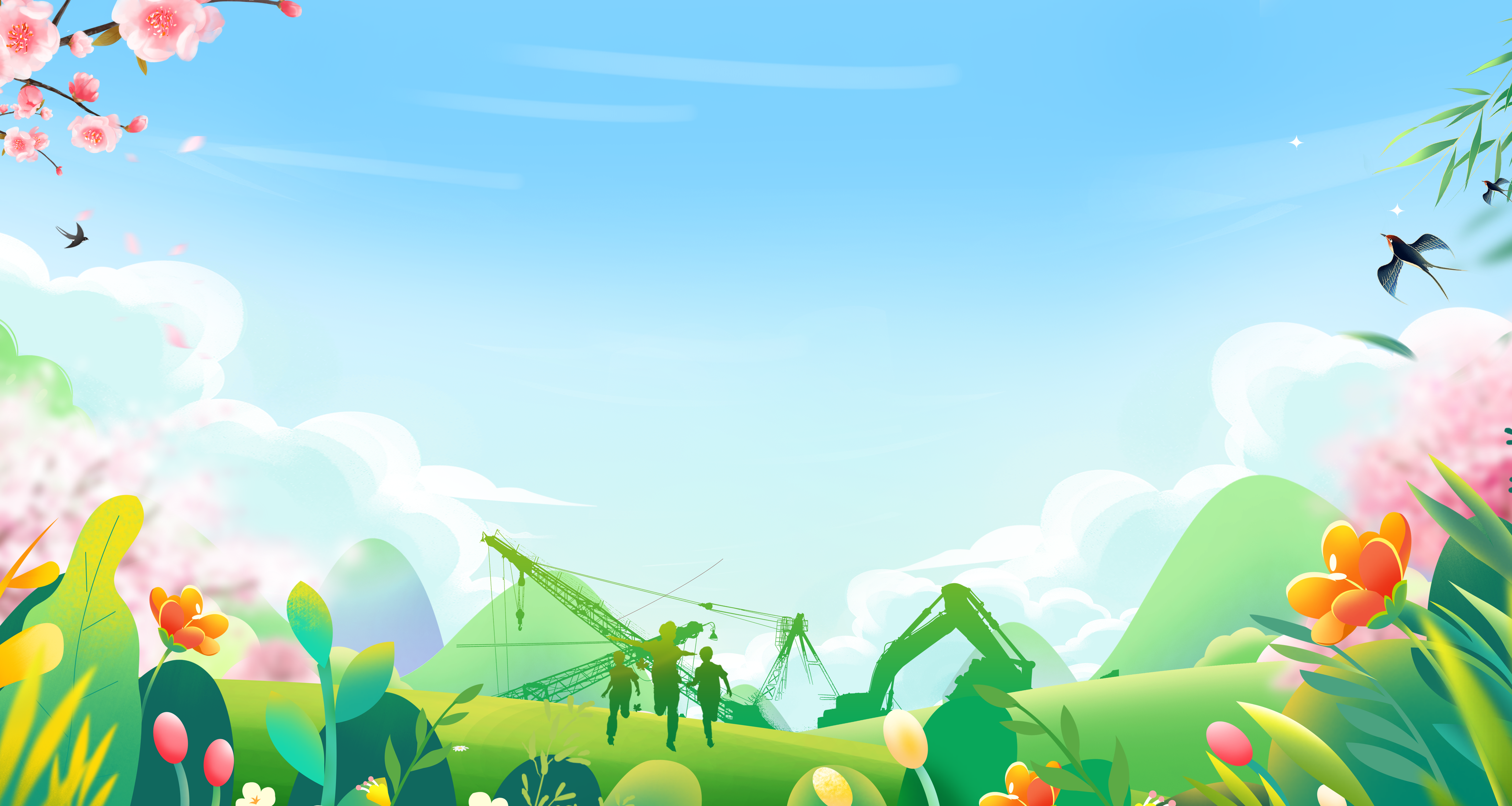 二、组织开展畅通生命通道宣传和演练
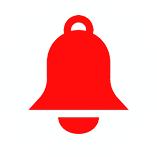 模拟火灾场景的应急疏散演练
聚焦“畅通生命通道”
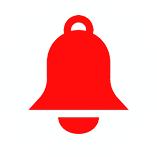 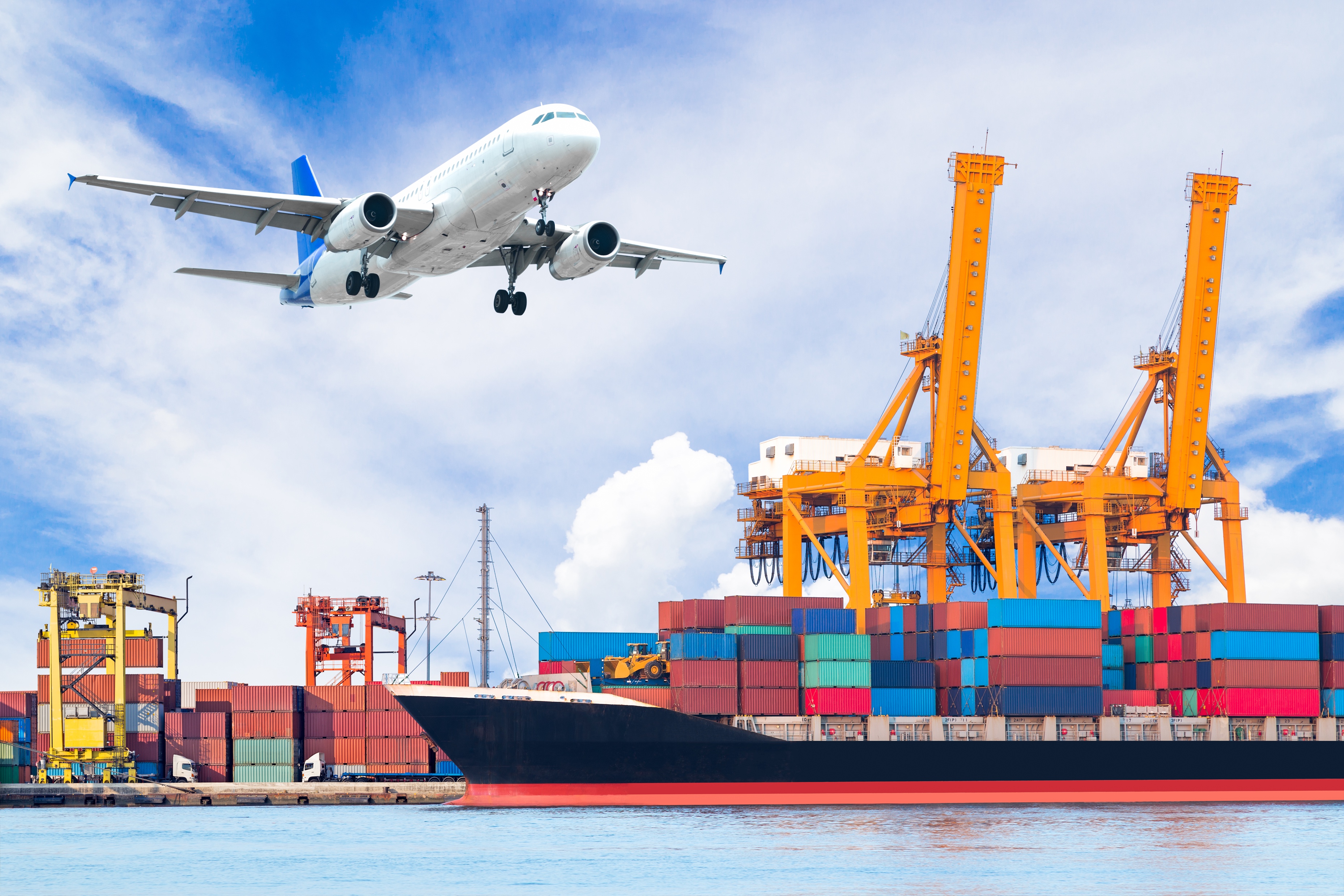 联合相关部门组织开展模拟火灾和地震等场景的应急疏散演练、线上避险逃生公开课、避险逃生知识竞答等活动，突出生命通道在避险逃生和应急救援中的关键作用，强化公众不占用、不堵塞的安全意识，宣传应急疏散知识与技能，增强公众应对突发事件的避险能力。充分运用举报奖励机制，鼓励广大群众
积极举报身边，特别是“九小场所”、多业态混合生产经营场所、人员密集场所堵塞“生命通道”的安全隐患，争做公共安全的吹哨人。
各地区、各有关部门和单位要聚焦“畅通生命通道”这一主要内容，组织开展宣传和演练。充分利用海报、动漫、短视频等多元化形式，讲解生命通道标识的含义和识别方法、保持畅通的必要性和法律责任，通过各类新媒体台、交通枢纽电子屏、户外楼宇大屏等多样化载体广泛传播，扩大“畅通生命通道”的宣
传面、影响力。
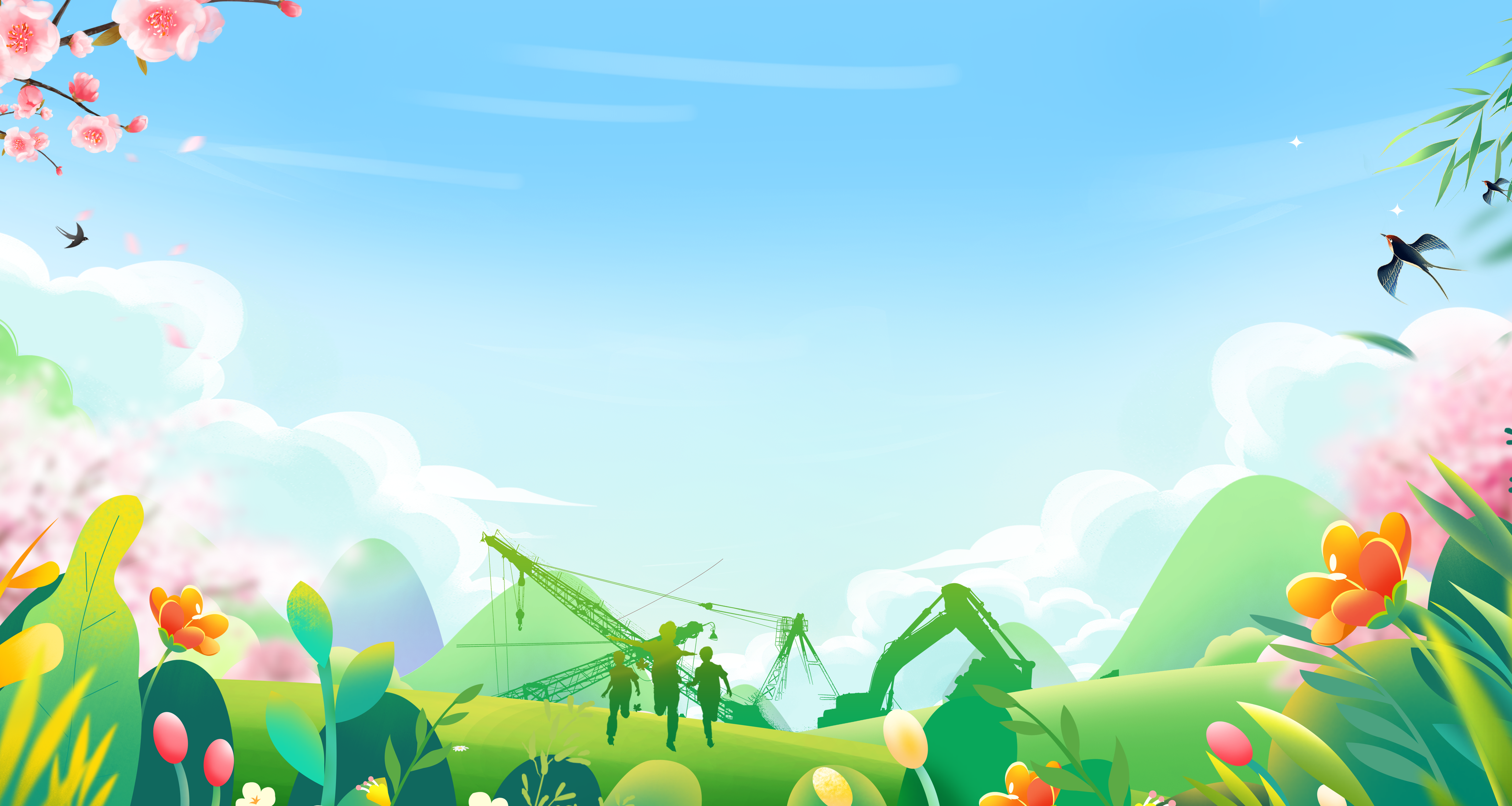 三、开展“安全宣传咨询日”活动
01
02
展示不同类型建筑的生命通道布局、标识，设立咨询台，由专业人员解答公众关于家庭、社区、工作场所生命通道自查、自改、报修等问题，提供个性化服务。鼓励各类安全科普宣教和体验基地免费向社会公众开放，发动安全领域专家和时代楷模、最美应急管理工作者等具有影
响力的社会公众人物集中开展安全宣传。积极营造全社会关注、全民参与的良好氛围，努力提高全民安全素质和社会整体安全水。
6月16日，在四川省成都市组织开展全国“安全宣传咨询日”主场活动，各地安委会和企业要结合工作实际，组织开展“安全宣传咨询日”活动，现场播放“安全生产月”活动宣传片和公益广告，围绕“人人讲安全、个个会应急——畅通生命通道”活动主题，举行安全倡议、安全宣誓和安
全文化特色文艺演出等活动，布置展板、模型或VR体验区。
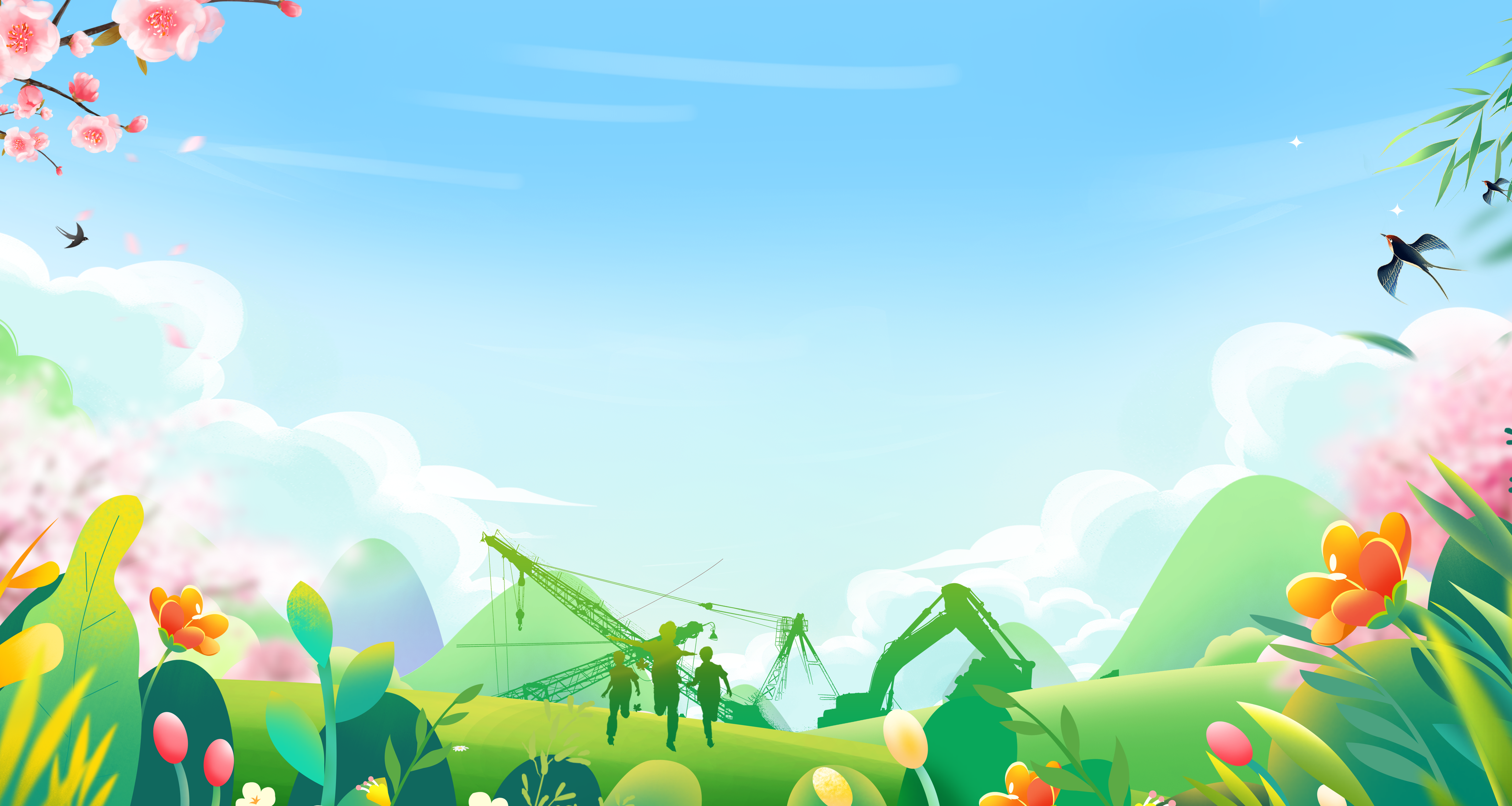 四、持续推进安全宣传“五进”工作
各地区、各有关部门和单位要持续推进安全宣传“五进”工作,积极参加“畅通生命通道”系列疏散逃生演练、“避险逃生训练营”短视频新媒体展播、“危急时刻之生命英雄”应急科普趣学、网络知识答题等全国性活动。
组织指导企业积极培育安全文化，深入宣传贯彻安全生产治本攻坚三年行动,组织员工学好用好重大事故隐患判定标准，开展疏散逃生演练；农村要重点宣传农机、沼气、农药使用等安全知识，开展农村自建房安全科普教育，增强居民房屋安全意识；社区要开展“进门入户送安全”宣传活动，广泛发动安全网格员、物业工作人员、安全志愿者重点宣传“畅通生命通道”相关科普知识；
学校要将安全教育融入日常教学，针对宿舍、教室、实验室、食堂等人员密集重点场所开展安全隐患排查、避险逃生培训和演练；家庭要学电动自行车充电安全、储能设备安全、燃气安全和用电安全等知识，定期开展居家安全检查，熟知避险逃生路线。通过扎实推进安全宣传“五进”工作，不断提升公众风险防范、安全应急意识和自救互救能力，营造浓厚安全氛围。
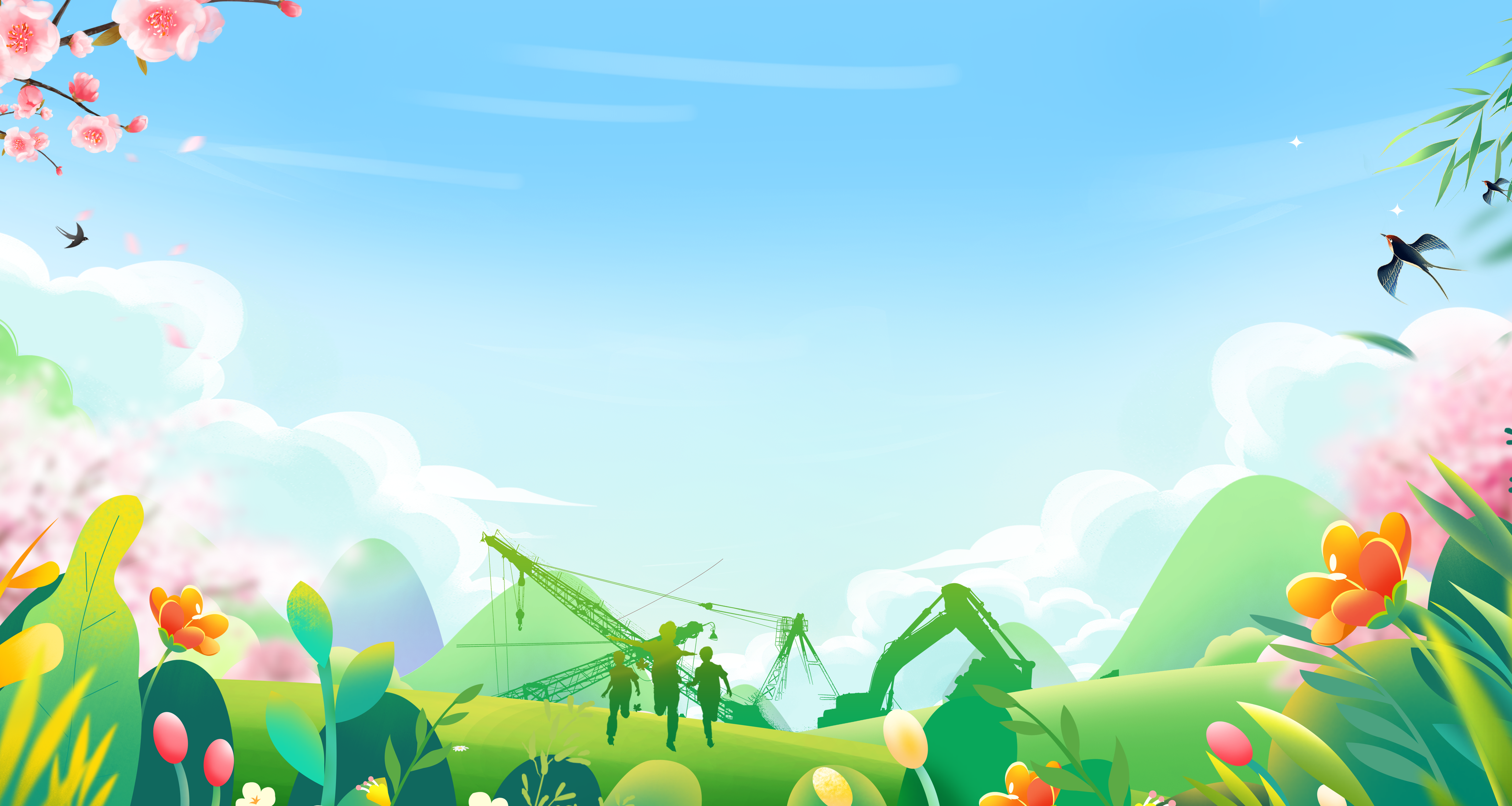 Prat 02
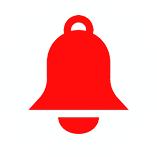 安全生产治本三年行动
今年6月是第23个全国“安全生产月”，主题是“人人讲安全、个个会应急——畅通生命通道”，6月16日为全国“安全宣传咨询日”。
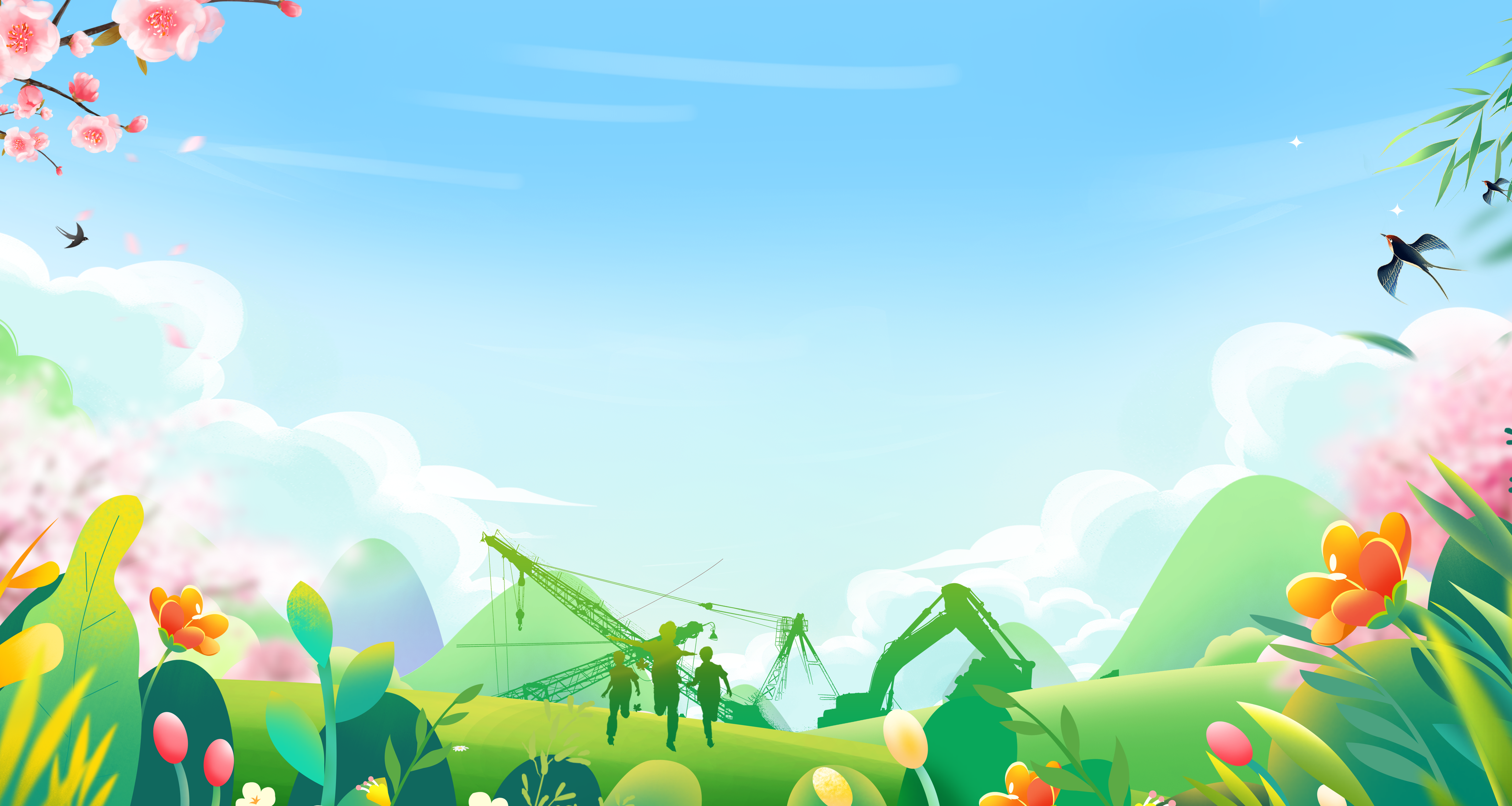 安全生产治本攻坚三年行动
01
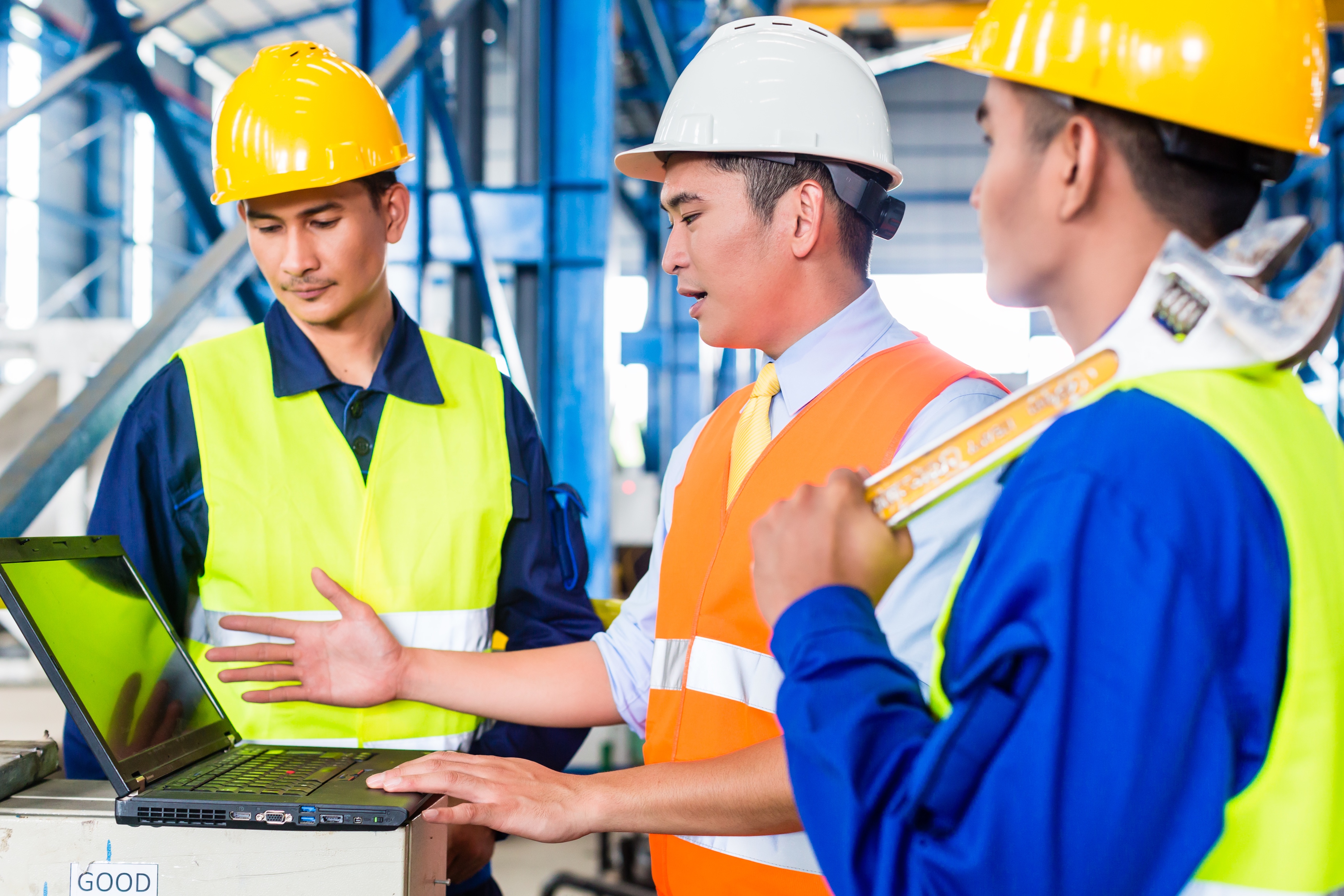 新华社北京1月4日电，记者4日从全国应急管理工作会议上获悉，2024年我国将全面开展安全生产治本攻坚三年行动，聚焦当前制约安全生产的深层次矛盾问题，着力抓企业主要负责人安全教育培训、重大事故隐患判定标准体系完善、重大事故隐患动态清零等，努力实现本质安全水大的提升。
02
会上，应急管理部有关负责人表示，2024年，矿山方面要强力开展行业安全整治，扎实开展隐蔽致灾因素普查和重大灾害超前治理；危化品方面要制定化工企业异常工况安全处置准则，深入推进化工园区安全整治提升；消防方面要对重点单位和人员密集场所开展“拉网式”排查，全面整治突出风险隐患；工贸方面要突出高风险
领域、高风险场所、高风险作业，深入开展排查整治。
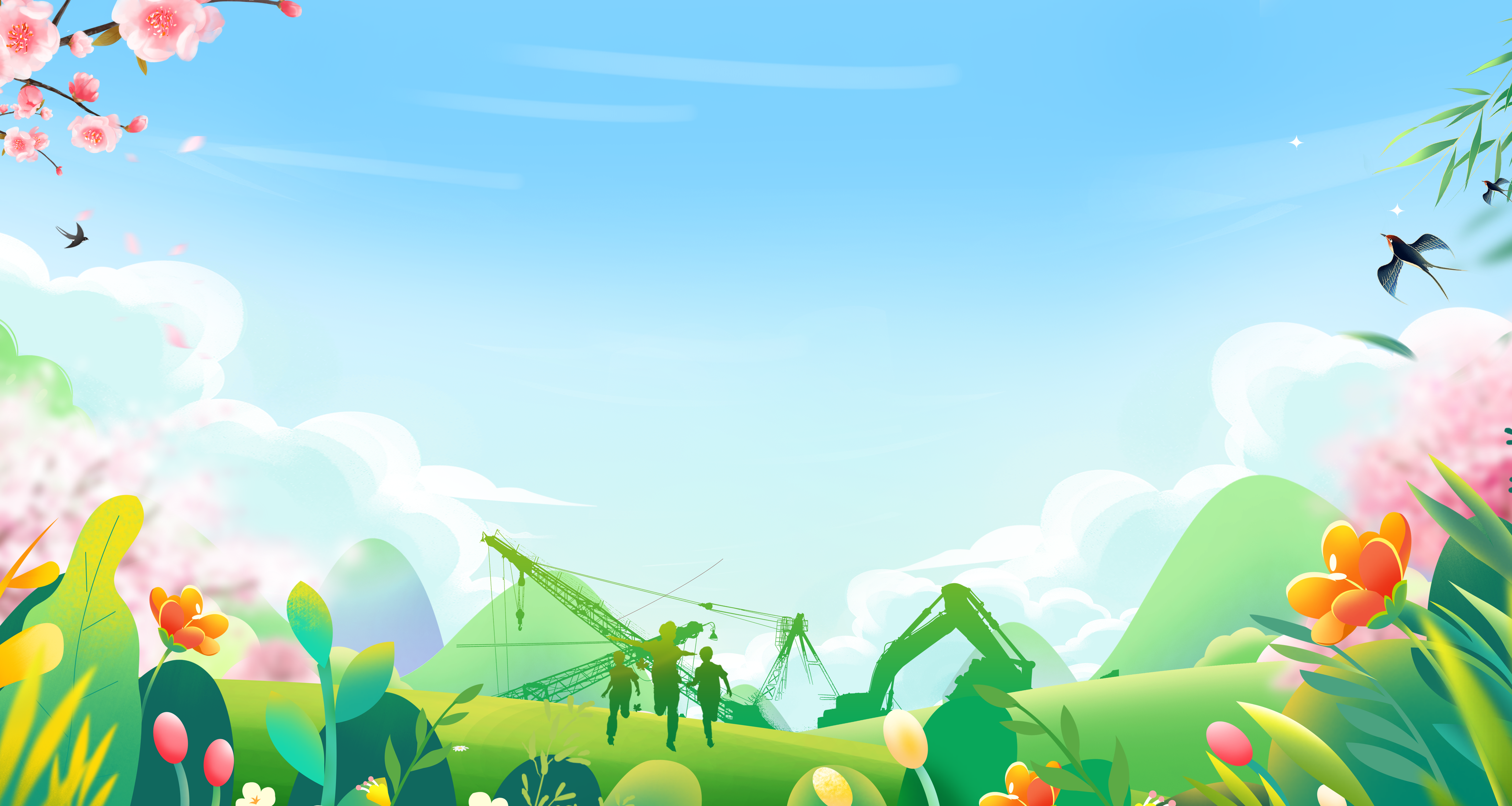 安全生产治本攻坚三年行动
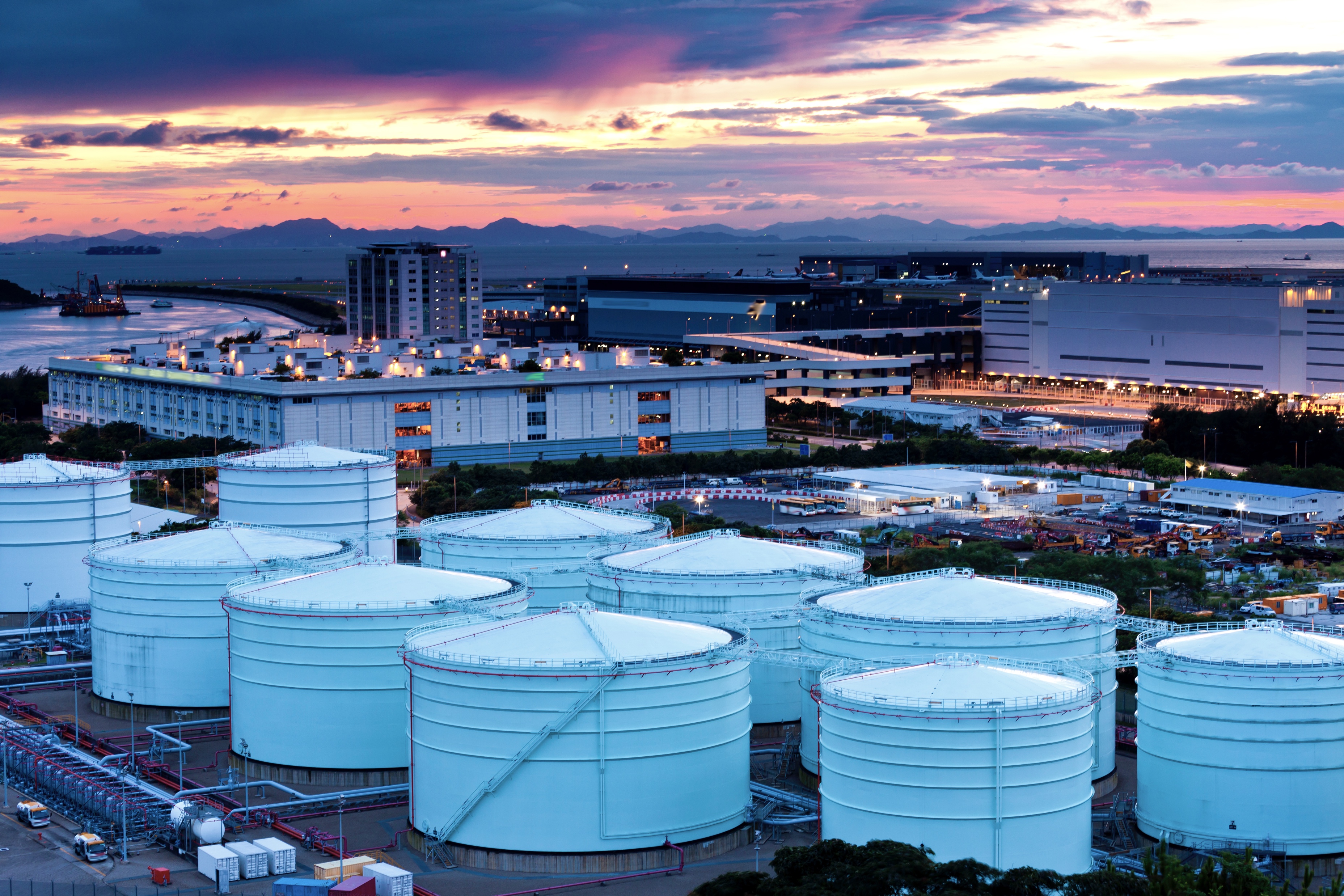 这位负责人指出，要实施好自然灾害应急能力提升工程，高质量推进预警指挥、救援能力、巨灾防范、基层防灾工程实施，支持基层实施一批物资储备、实战实训、战勤保障等基础设施改造升级项目。
防汛抗旱要全面压实各级各方责任，强化预警和应急响应联动；抗震救灾要推动实施地震易发区房屋设施加固工程，完善多层次应急避难场所；森林草原防灭火要加强监测预警新技术、新装备、新系统应用，健全源头管控、联防联控、群防群治长效机制；救灾救助要修订完善地方各级预案，完善救灾物资储备和快速调拨机制；综合减灾要健全自然灾害风险普查评估常态化机制，深化普查成果应用。
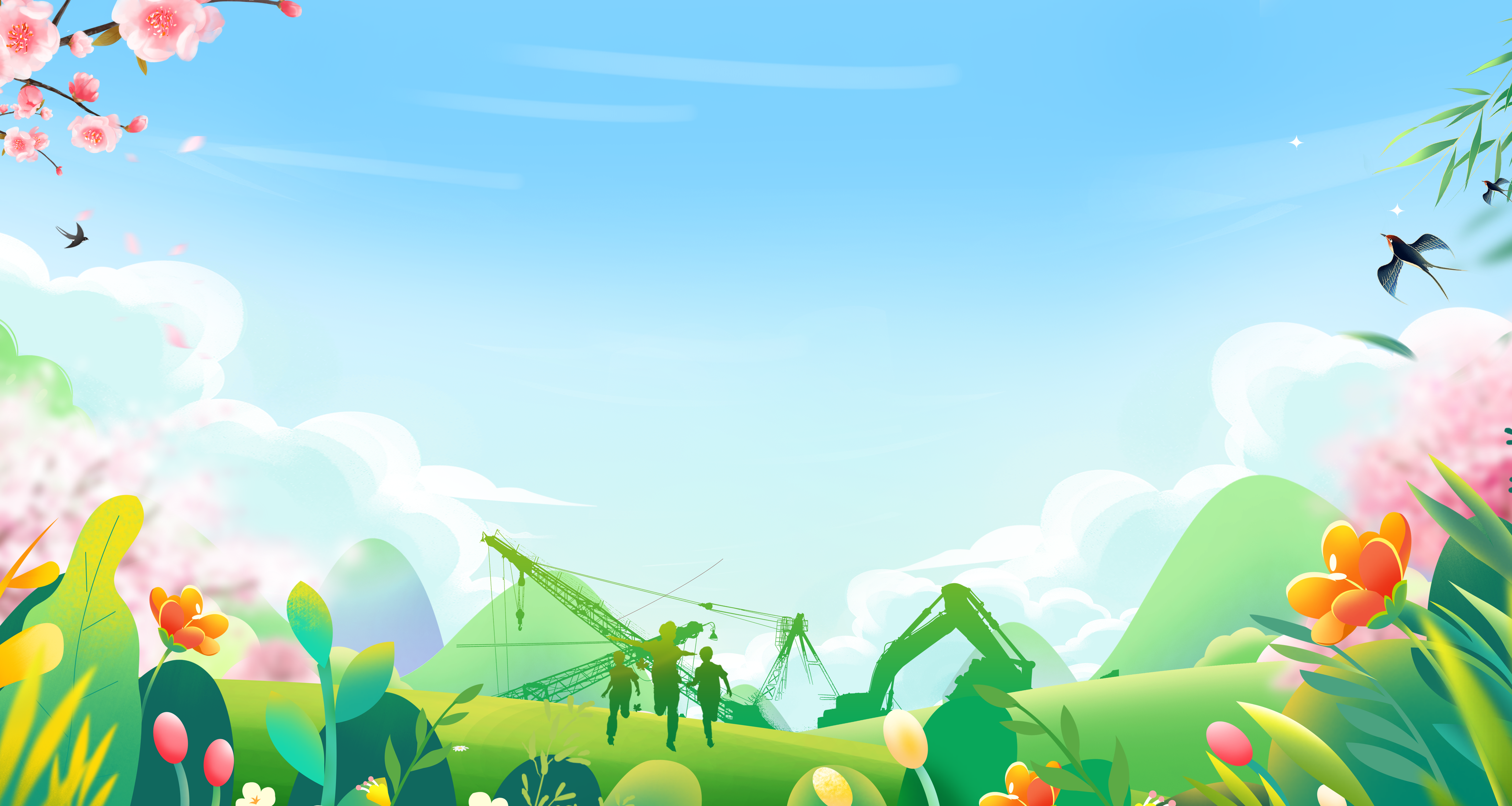 安全生产治本攻坚三年行动
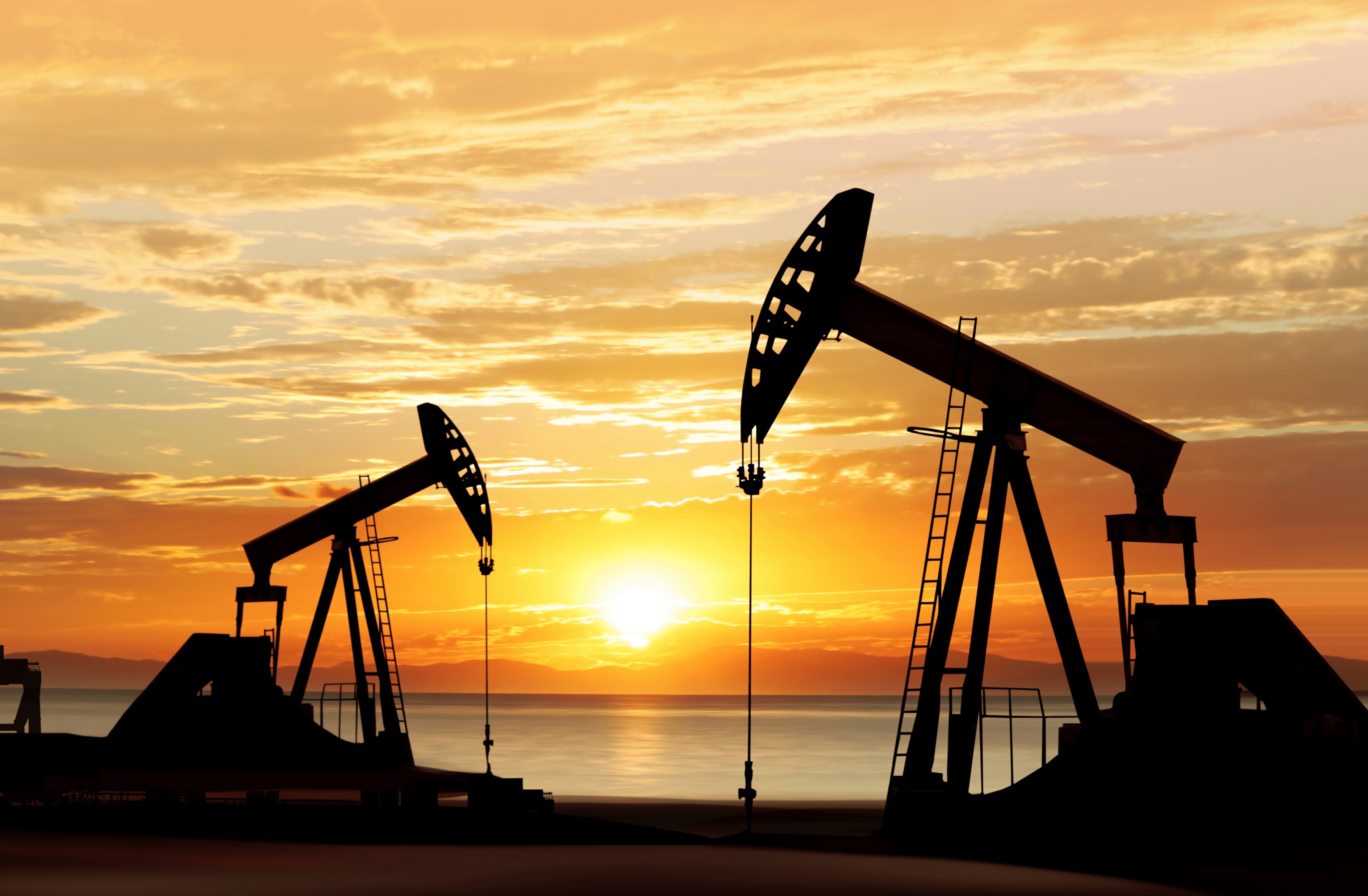 01
据了解，2023年，应急管理部通过开展全国重大隐患排查整治2023行动，组织开展2023年度省级政府安全生产和消防工作考核巡查、国务院安委会成员单位安全生产工作考核，推进实施“安全生产月”“消防宣传月”“防灾减灾宣传周”主题宣教活动等方式，有效防控重大安全风险。推动有关部门制定51项重大事故隐患判定标准和重点检查事项，建立全国重大事故隐患数据库，累计排查重大事故隐患39.4万件。
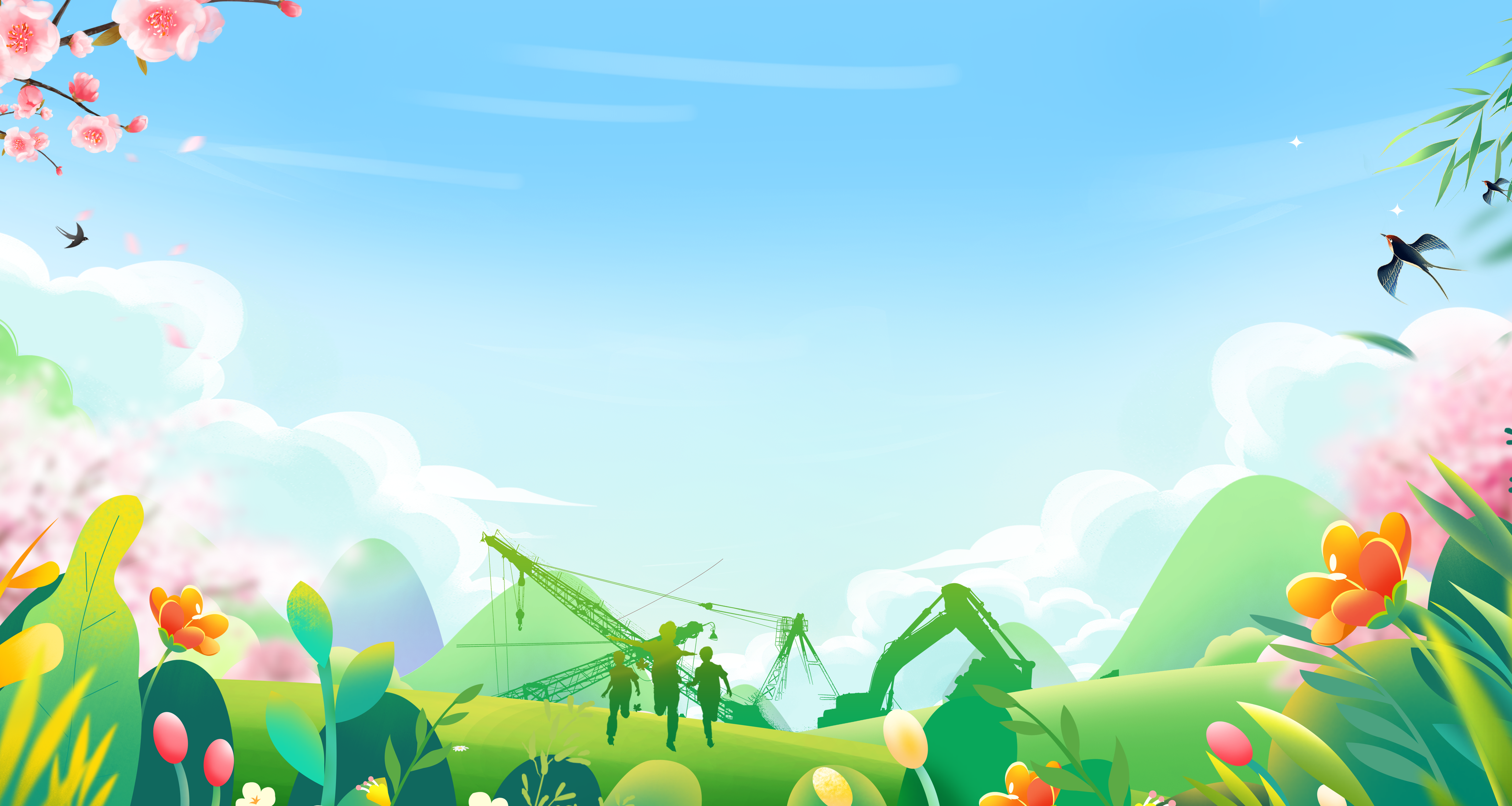 Prat 03
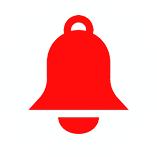 行动方案背景与人物
今年6月是第23个全国“安全生产月”，主题是“人人讲安全、个个会应急——畅通生命通道”，6月16日为全国“安全宣传咨询日”。
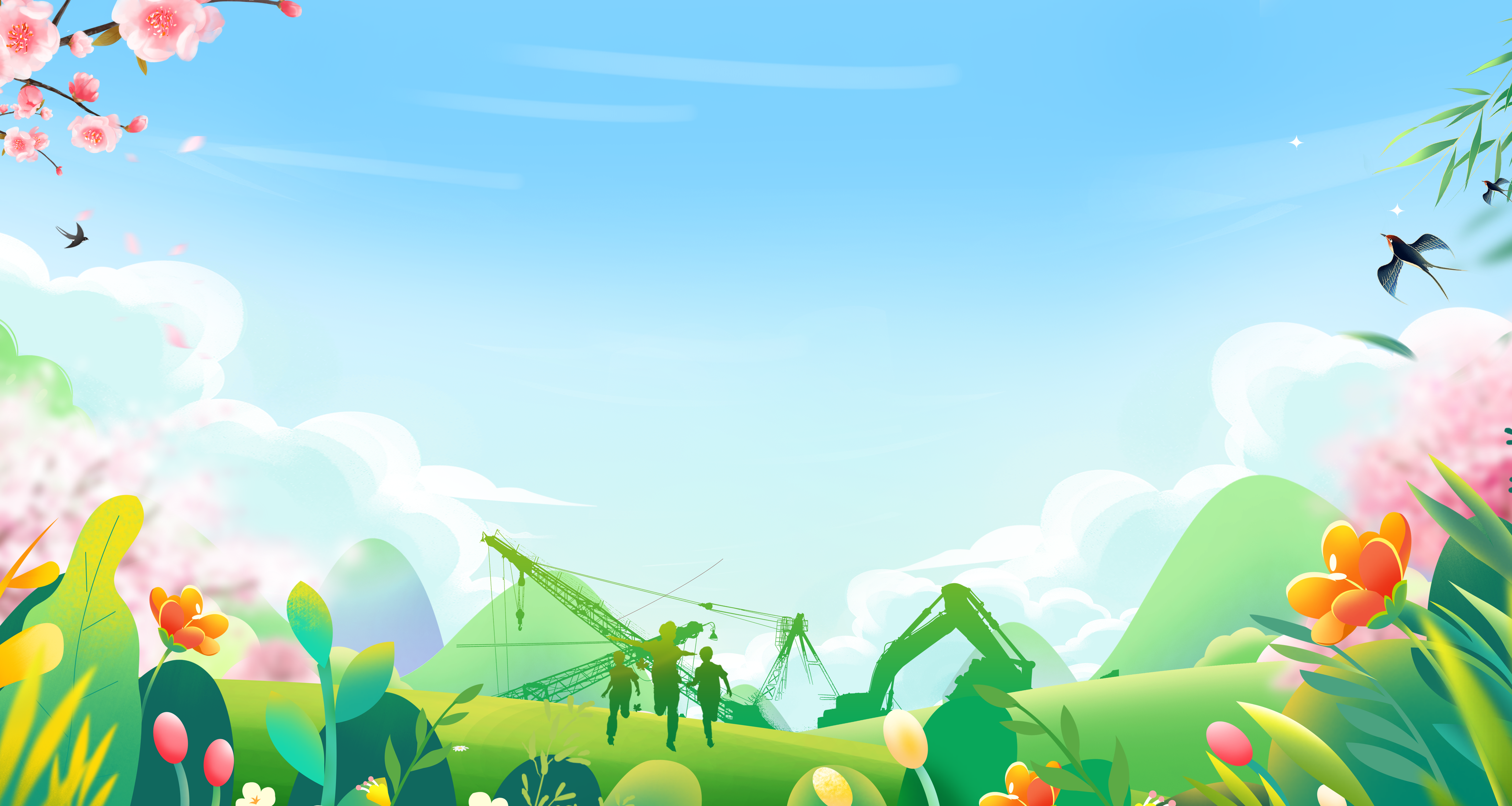 部署开展这次三年行动的考虑
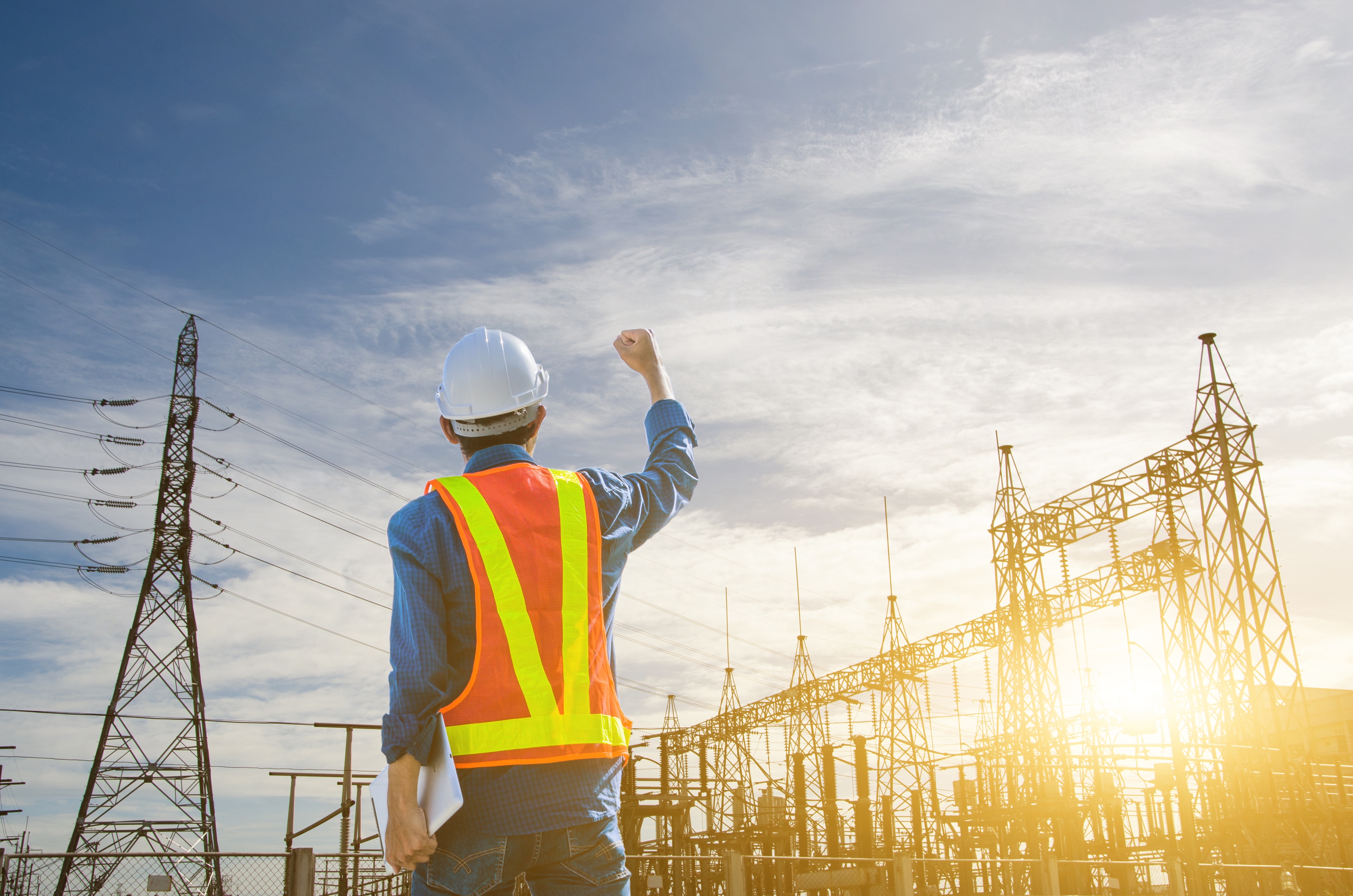 开展此次安全生产治本攻坚三年行动，是在深入学贯彻关于安全生产的重要指示精神、综合分析研判安全生产面临形势和任务基础上作出的战略安排。
01
高度重视安全生产工作，多次作出重要指示批示，期又针对一些地方接连发生重特大事故作出重要指示，强调“人民至上、生命至上”，要求坚决克服麻痹思想和侥幸心理，进一步压实安全生产责任，推进安全生产风险专项整治，加强重点行业领域安全监管，从根本上消除事故隐患、从根本上解决问题。
02
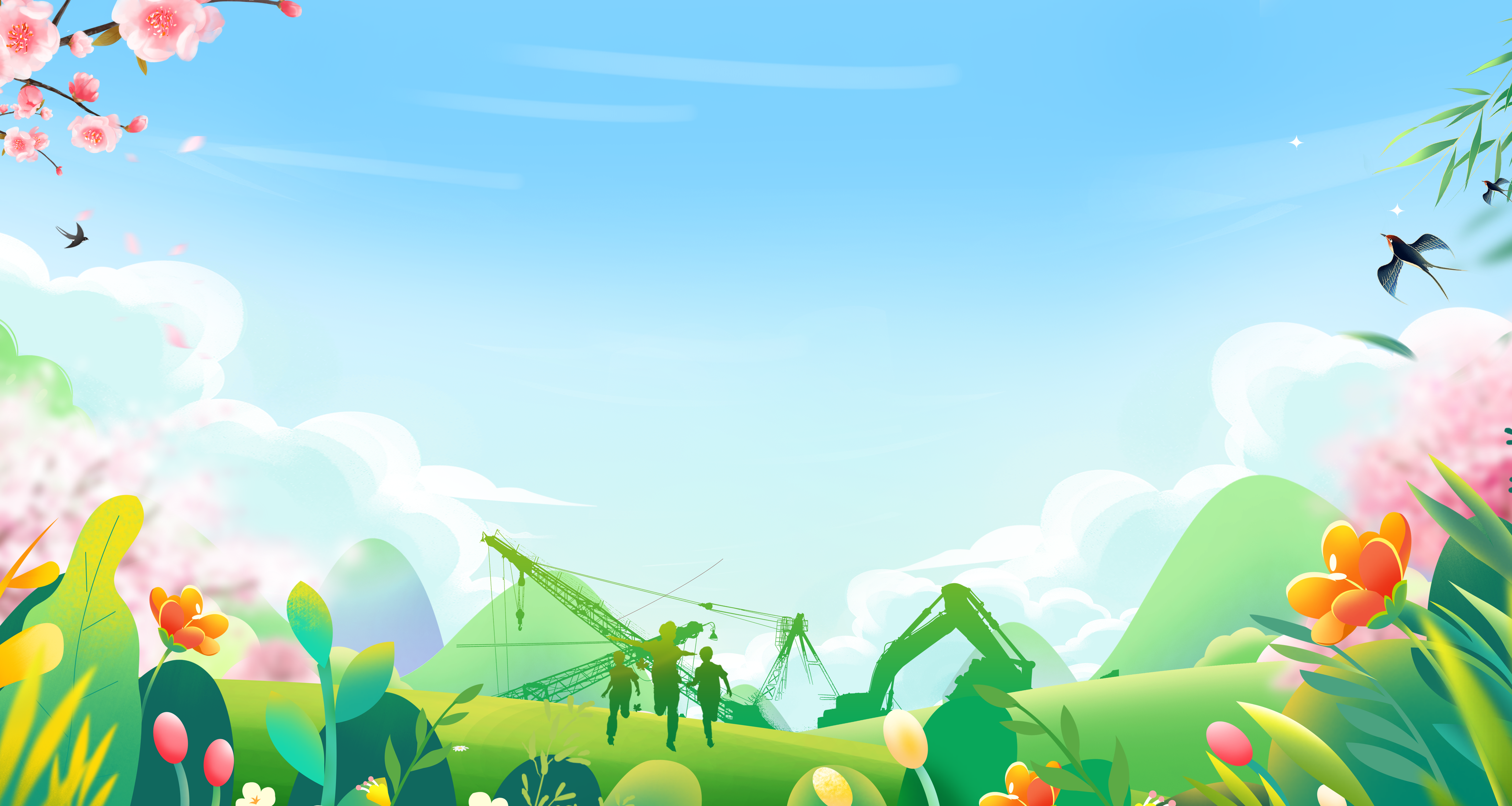 部署开展这次三年行动的考虑
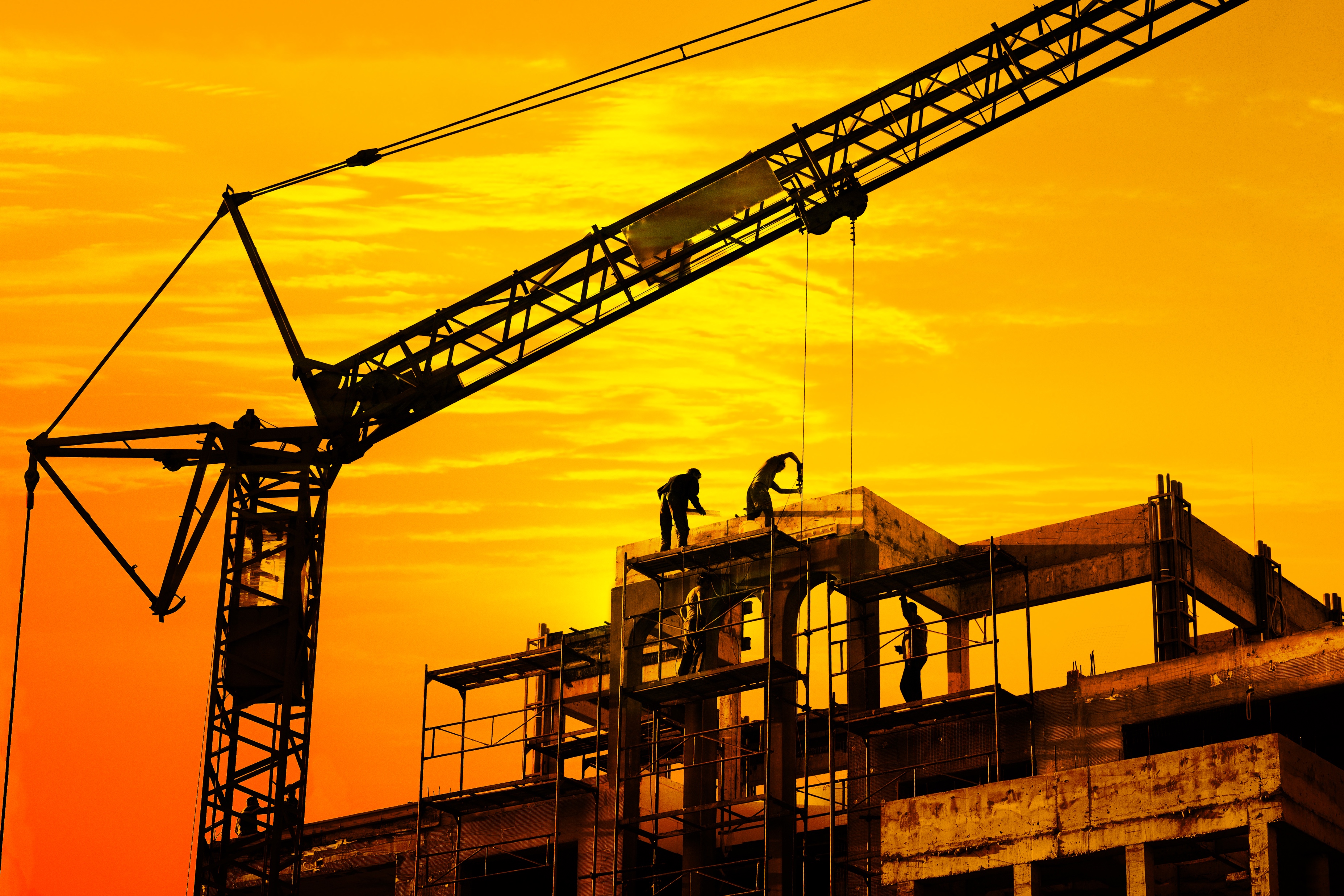 关于安全生产工作的系列重要指示批示响鼓重锤、语重心长，为深入实施安全生产治本攻坚三年行动提供了根本遵循、注入了强大动力。
01
同时，年来，我国生产安全事故起数和死亡人数逐年下降，但安全生产面临的不稳定不确定因素依然较多，特别是去年以来一些地区和行业领域接连发生重特大和有影响的生产安全事故，暴露出一些地方、部门和企业单位在统筹发展和安全方面还存在一定差距，安全基础不够牢固，本质安全水总体不高，给人民群众生命
财产造成重大损失，教训十分惨痛，需要我们聚焦当前制约安全生产的深层次矛盾和问题，深入实施一批“人防、技防、工程防、管理防”措施，在安全理念、安全责任、安全规划、安全法治、安全标准、安全科技、安全工程、安全素质等方面补短板、强弱项，推动公共安全治理模式向事前预防转型，坚决遏制重特大事故发生。
02
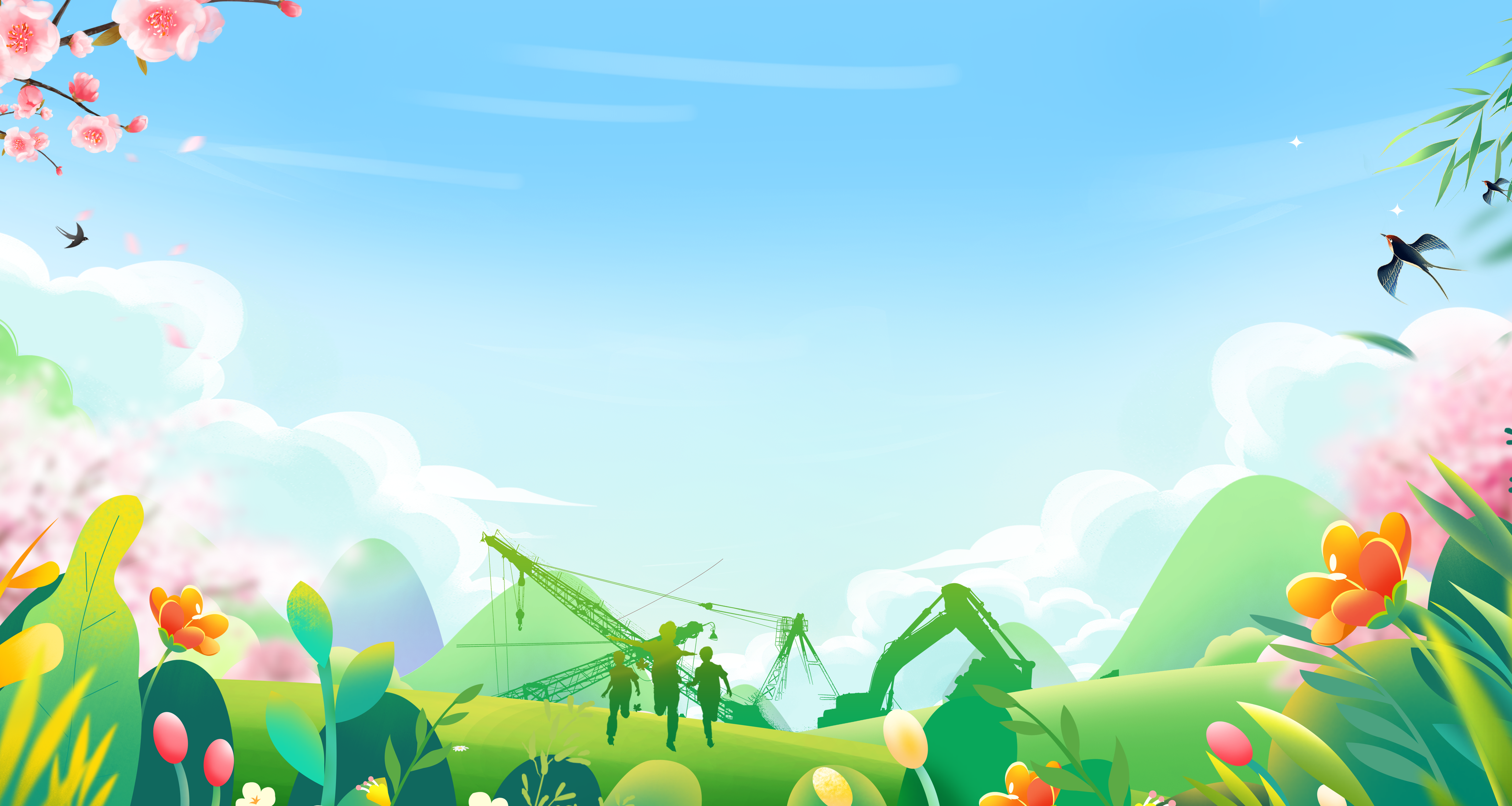 三年行动主要的任务
20条方案具体措施学习落实
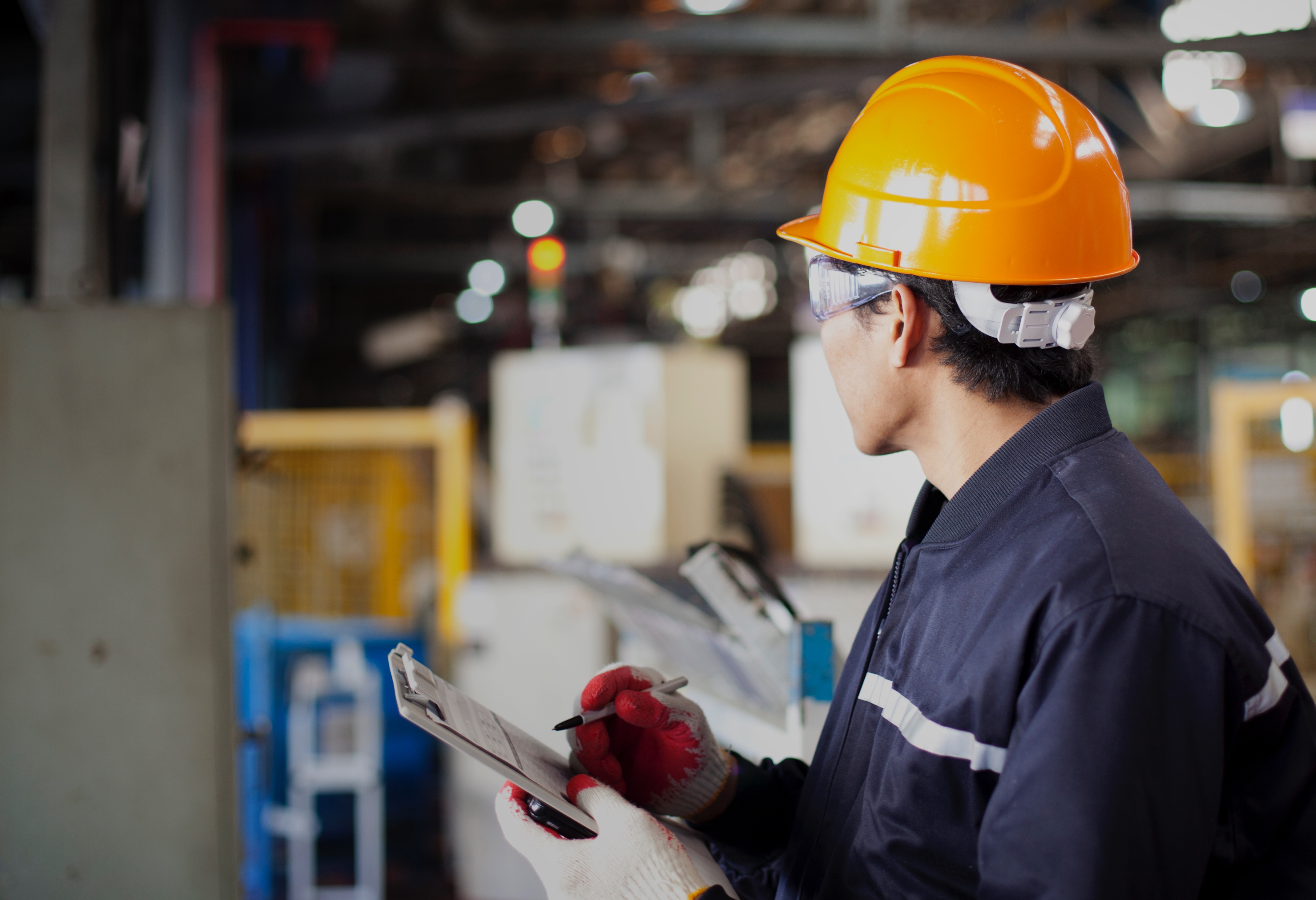 《方案》共提出了8个方面20条具体措施，同时国务院安委会办公室集中印发了各部门牵头制定的31个部门子方案，形成了“1+31”的安全生产治本攻坚行动总体框架，推动各地区、各有关部门和单位利用三年时间，深入开展生产经营单位主要负责人安全教育培训、重大事故隐患判定标准体系提升、重大事故隐患动态清零、安全科技支撑和工程治理、生产经营单位从业人员安全素质能力提升、生产经营单位安全管理体系建设、安全生产精准执法和帮扶、全民安全素质提升“八大行动”，不断提升本质安全水，加快推进安全生产治理体系和治理能力现代化，努力推进高质量发展和高水安全良性互动。
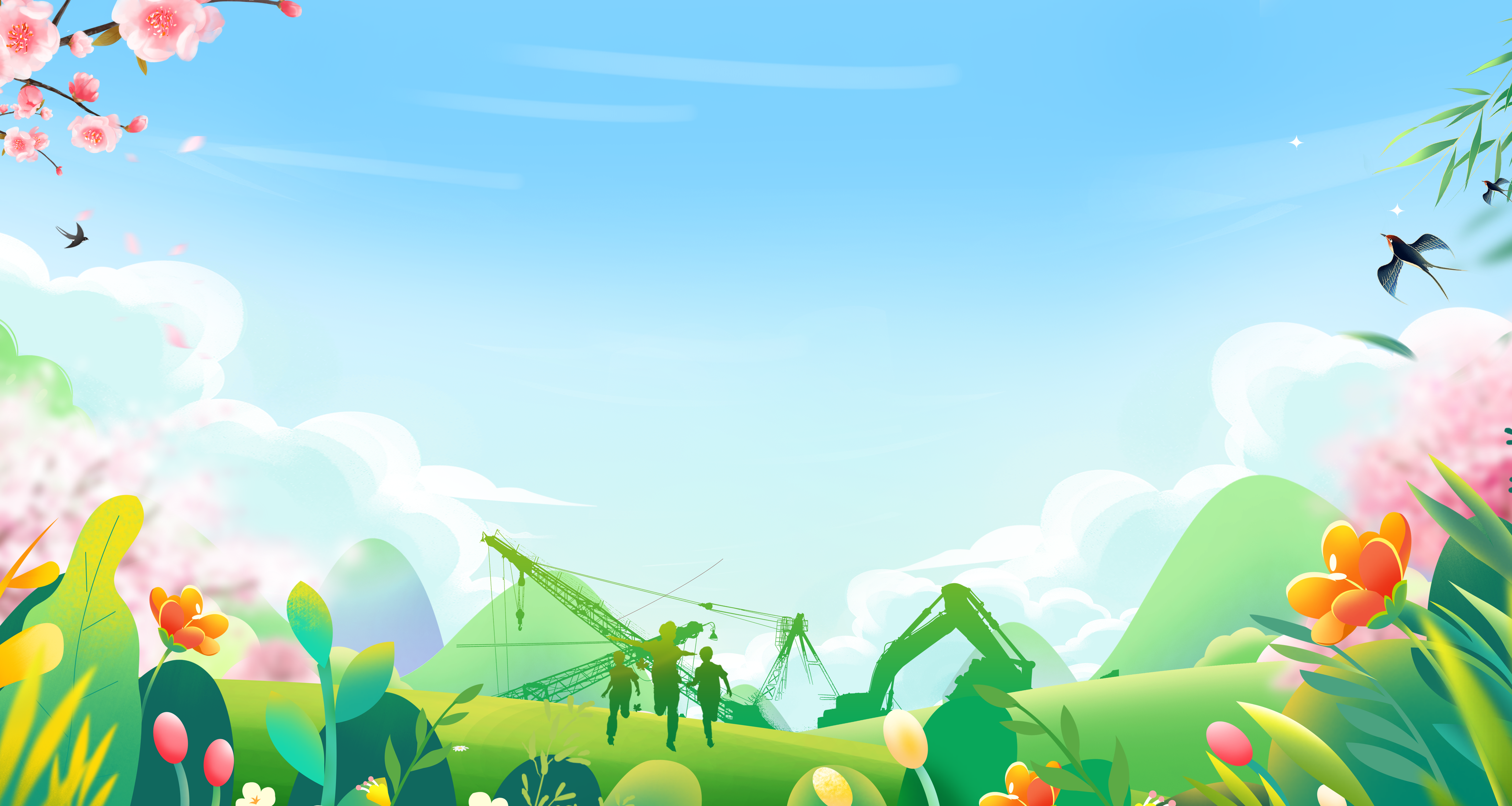 Prat 04
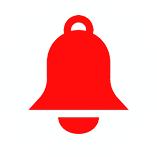 安全生产治本三年行动
今年6月是第23个全国“安全生产月”，主题是“人人讲安全、个个会应急——畅通生命通道”，6月16日为全国“安全宣传咨询日”。
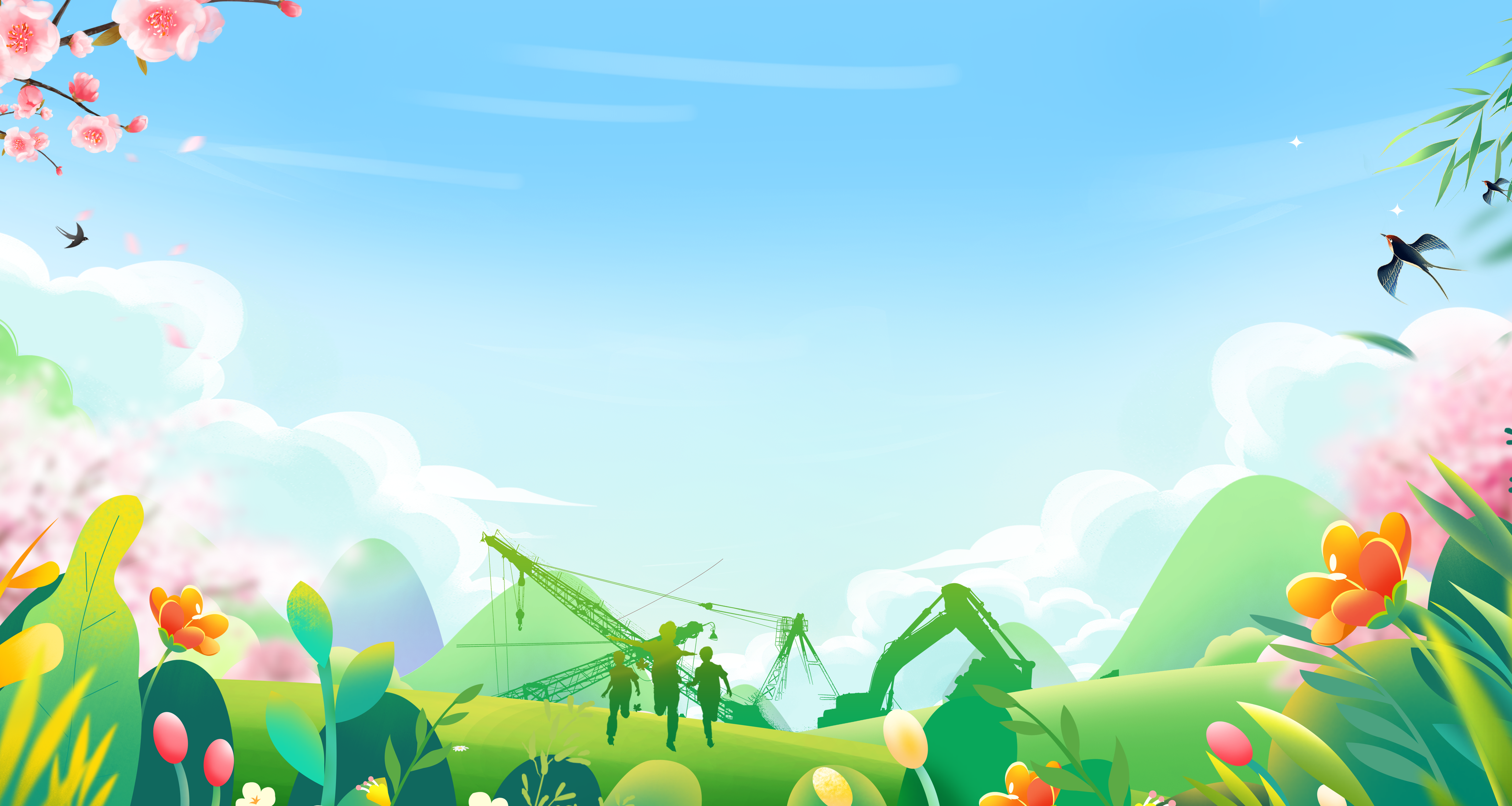 三年行动将重点围绕这些方面来推动“人防、技防、工程防、管理防”
当前，生产安全事故屡屡发生，既有人为因素的“软肋”，也有环境和设施设备的“硬伤”。此次三年行动紧紧围绕提高企业“人、机、环、管”4个要素的质量，部署实施一批“人防、技防、工程防、管理防”措施，既提升企业安全生产水、又促进企业高质量发展。
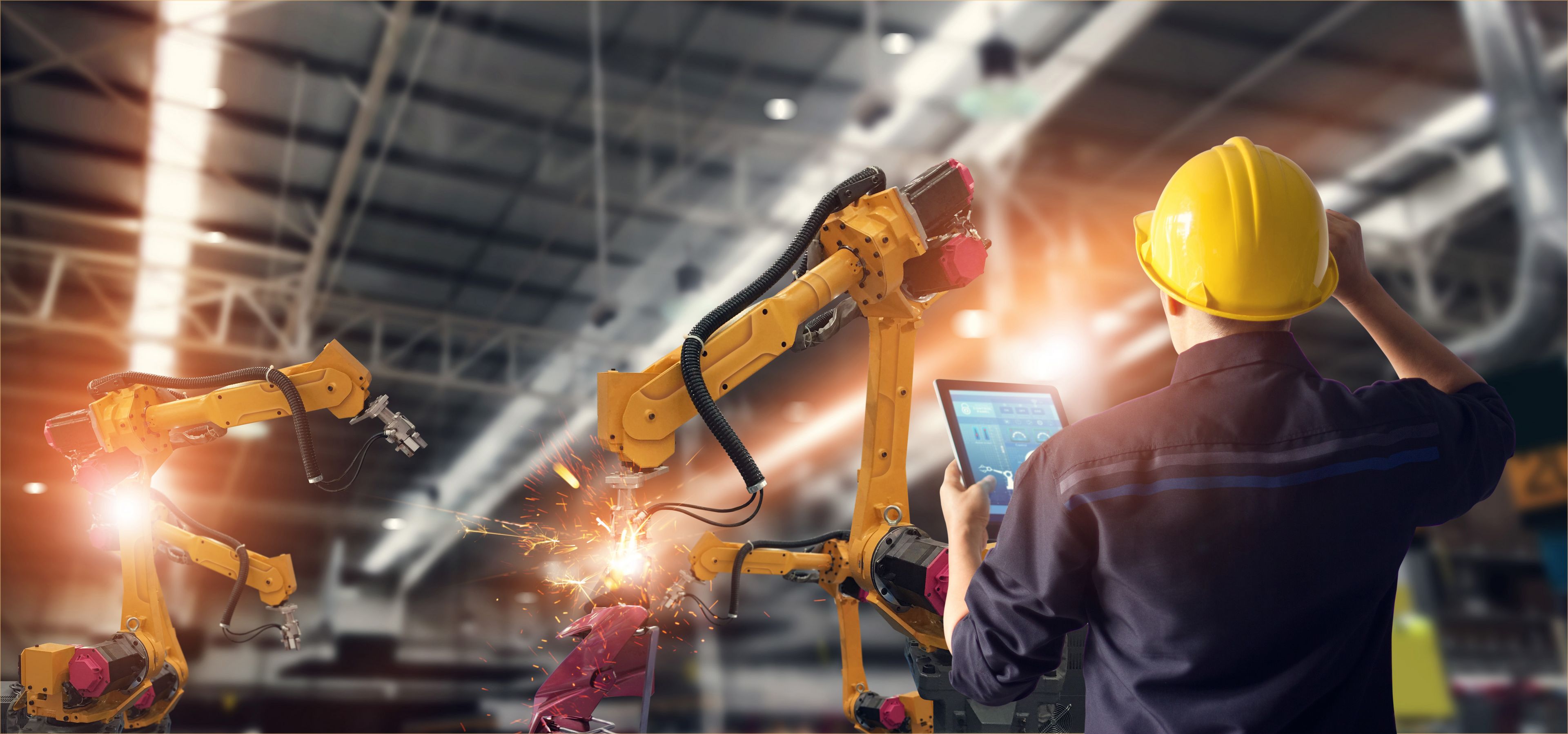 “人防”方面，要开展生产经营单位主要负责人安全教育培训和从业人员安全素质能力提升两个行动，将“主课堂+各地区分课堂”培训模式从化工、燃气扩展到矿山、消防、工贸等重点行业领域，分年度对主要负责人集中培训教育。各地区、各行业要组织对未覆盖到的行业领域企业主要负责人开展安全教育培训。严格生产经营单位“三类重点人员”安全生产培训考核，严格电气焊作业等特种作业人员管理。2024年对安全生产培训机构进行清理整顿，确保从业人员培训质量。
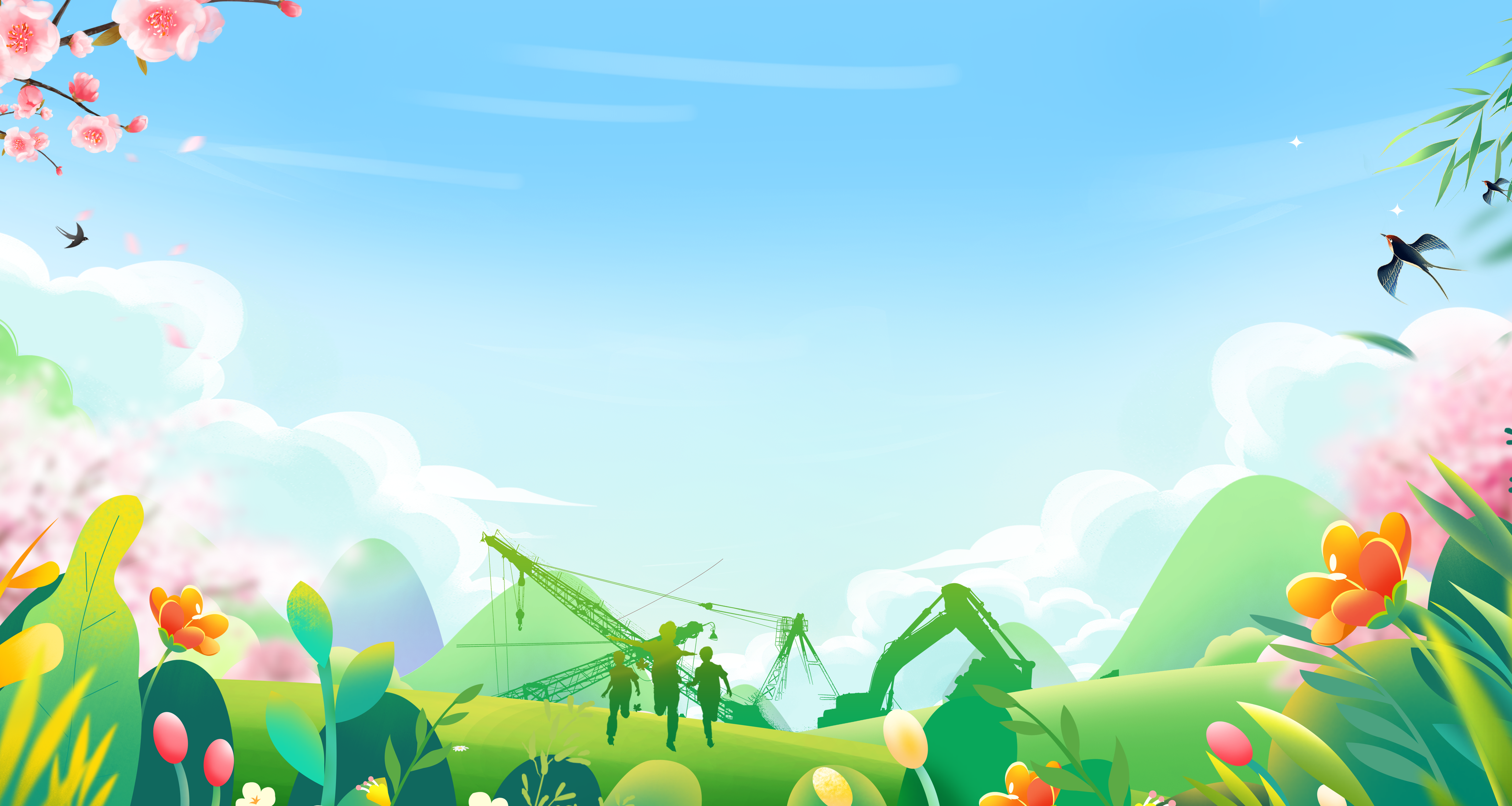 三年行动将重点围绕这些方面来推动“人防、技防、工程防、管理防”
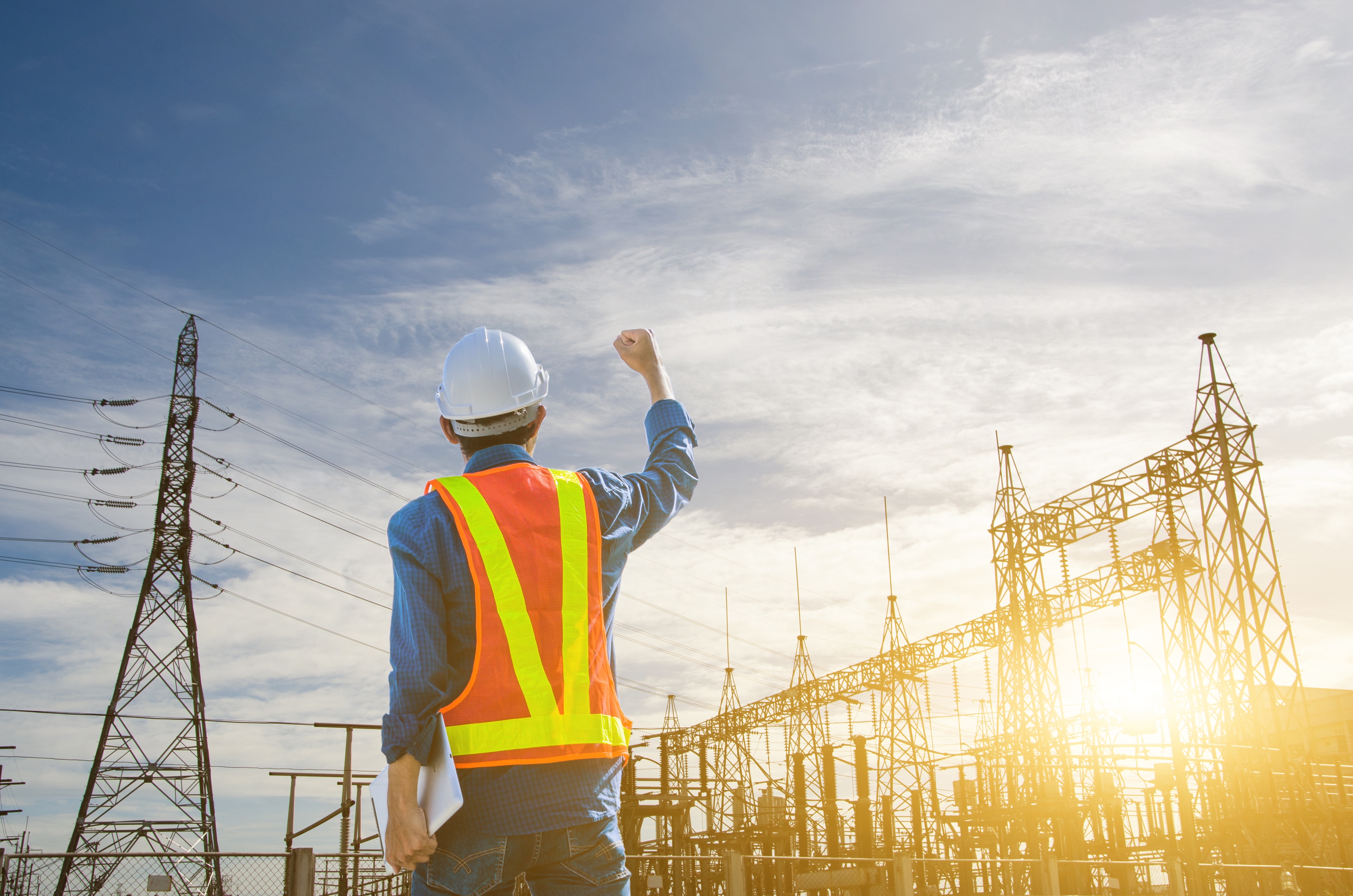 “技防”和“工程防”方面，要开展安全科技支撑和工程治理行动，加大高危行业领域安全风险监测预警系统建设应用和升级改造力度，大力推进“机械化换人、自动化减人”，淘汰落后工艺和设备。深入开展老旧场所消防设施升级改造、公路安全生命防护工程建设、水库除险加固、电梯安全筑底、铁路交道口改造、应急逃生出口和消防车通道打通等工程治理行动。
“管理防”方面，要开展生产经营单位安全管理体系建设行动，结合国际通用安全管理体系，建立完善中国特色的安全生产管理体系，分别制定大中型以及小微企业安全生产标准化管理体系基本规范，打造一批安全生产标准化标杆企业单位，落实达标企业正向激励政策。
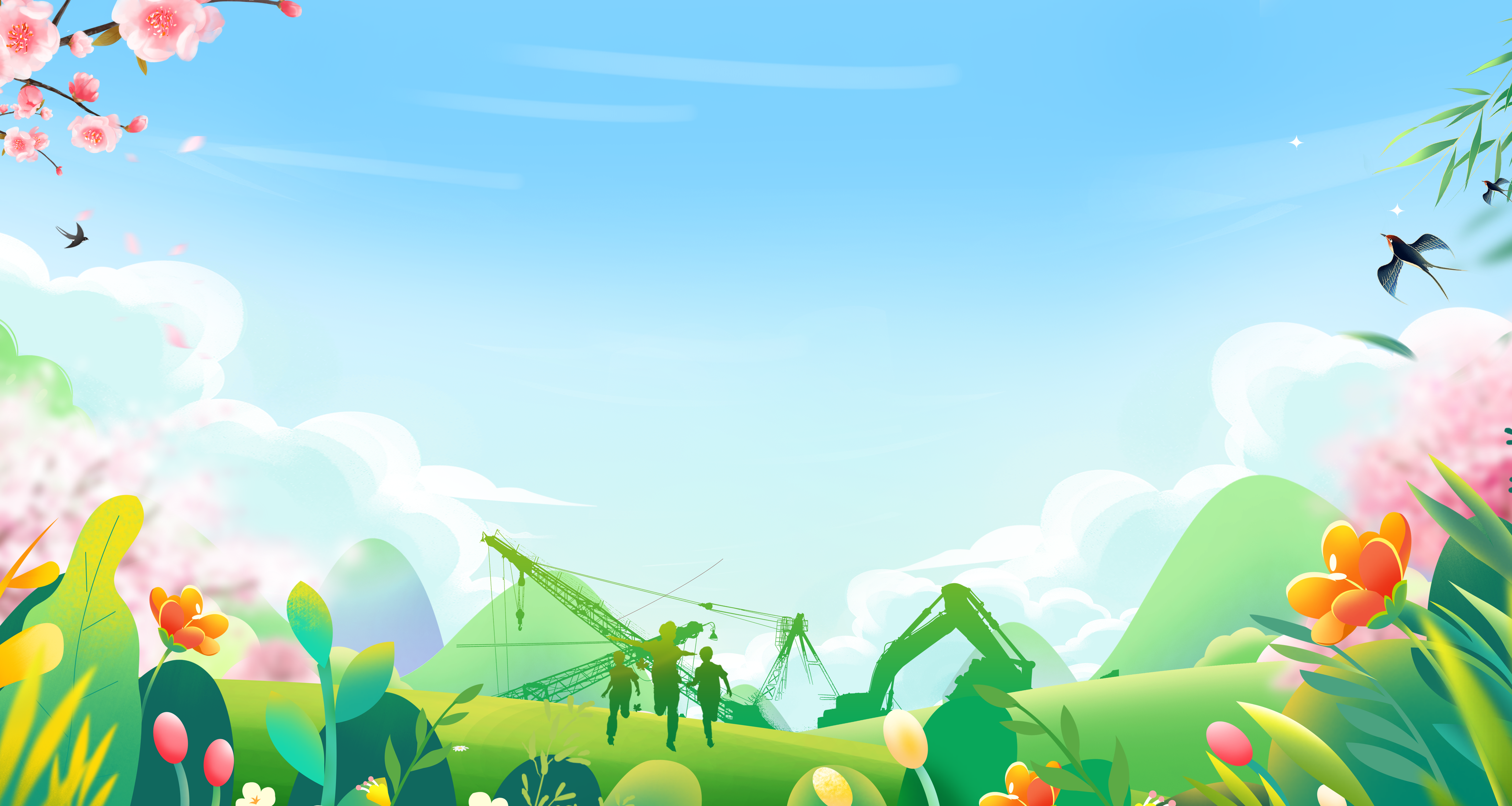 去年开展了重大事故隐患专项排查整治2023行动，此次三年行动对深化重大事故隐患排查整治的针
去年，国务院安委会部署开展了重大事故隐患专项排查整治2023行动，明确了51个行业领域重大事故隐患判定标准和重点检查事项，各地排查重大事故隐患39.52万项（是2020—2022年三年行动期间排查数量的8.1倍），排查质量明显提高。此次治本攻坚三年行动进一步承接2023行动成果，部署开展了重大事故隐患判定标准体系提升行动和重大事故隐患动态清零行动。
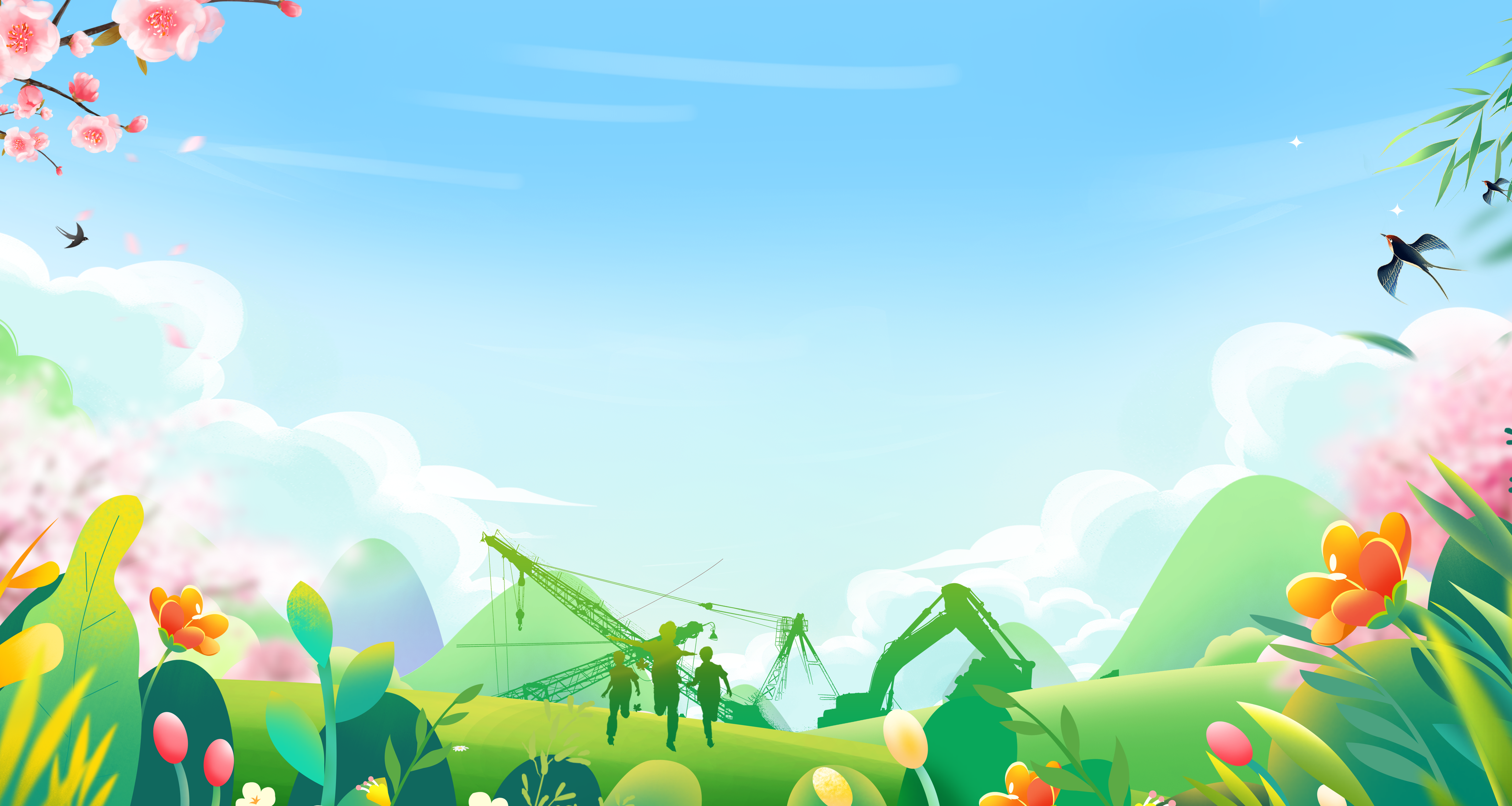 去年开展了重大事故隐患专项排查整治2023行动，此次三年行动对深化重大事故隐患排查整治的针
《方案》提出，要针对新问题、新风险，及时修订完善一批重大事故隐患判定标准。要通过制作视频、标准解读、检查指南等方式，宣传普及标准。
要建立健全责任倒查机制，对于未开展排查、明明有问题却查不出或者查出后拒不整改等导致重大事故隐患长期存在的，参照事故调查处理，严肃责任追究。
要结合企业主要负责人培训班，对安全监管执法人员开展跟班集中培训，提高监管执法人员能力和水。要完善政府挂牌督办和部门把关销号等机制，加大专业指导力度。
要推动企业建立重大事故隐患自查自改常态化机制，企业主要负责人每季度带队至少开展1次检查（高危行业领域每月至少1次），主动消除隐患，不能等靠政府部门为其当“安全保姆”。
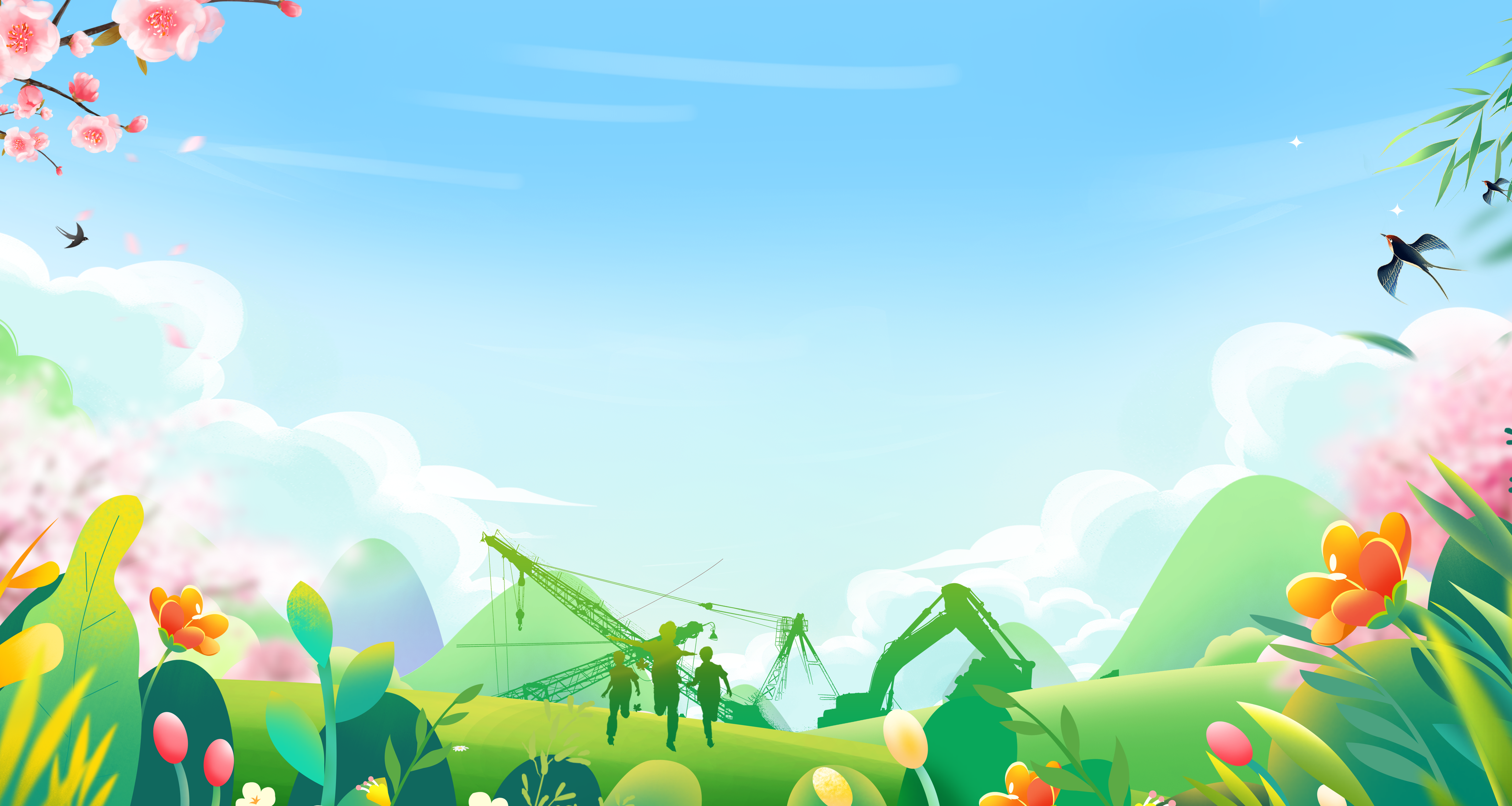 去年开展了重大事故隐患专项排查整治2023行动，此次三年行动对深化重大事故隐患排查整治的针
01
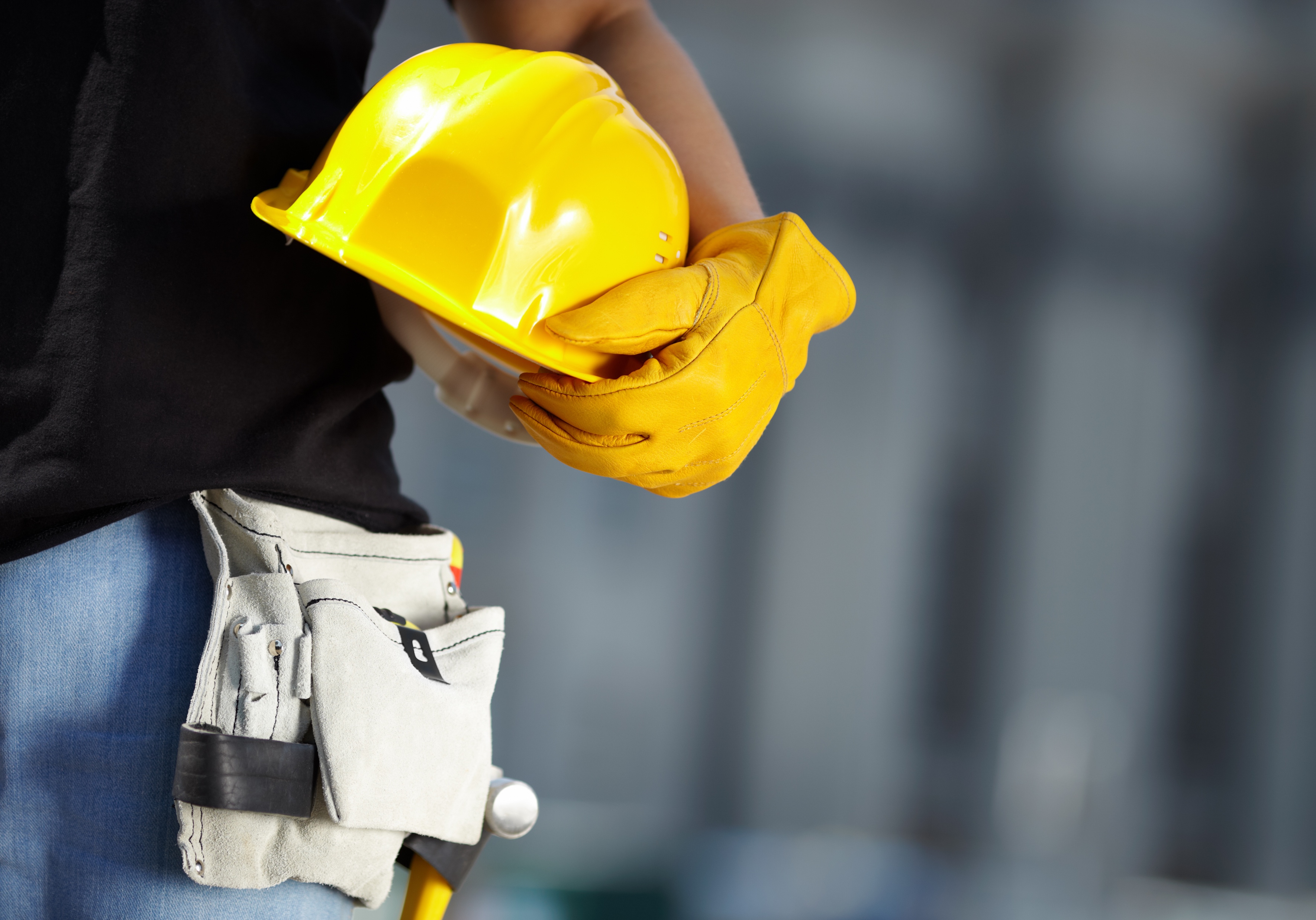 《方案》要求，2024年底前基本消除2023年及以前排查发现的重大事故隐患存量，2025年底前有效遏制重大事故隐患增量，2026年底前形成重大事故隐患动态清零的常态化机制。
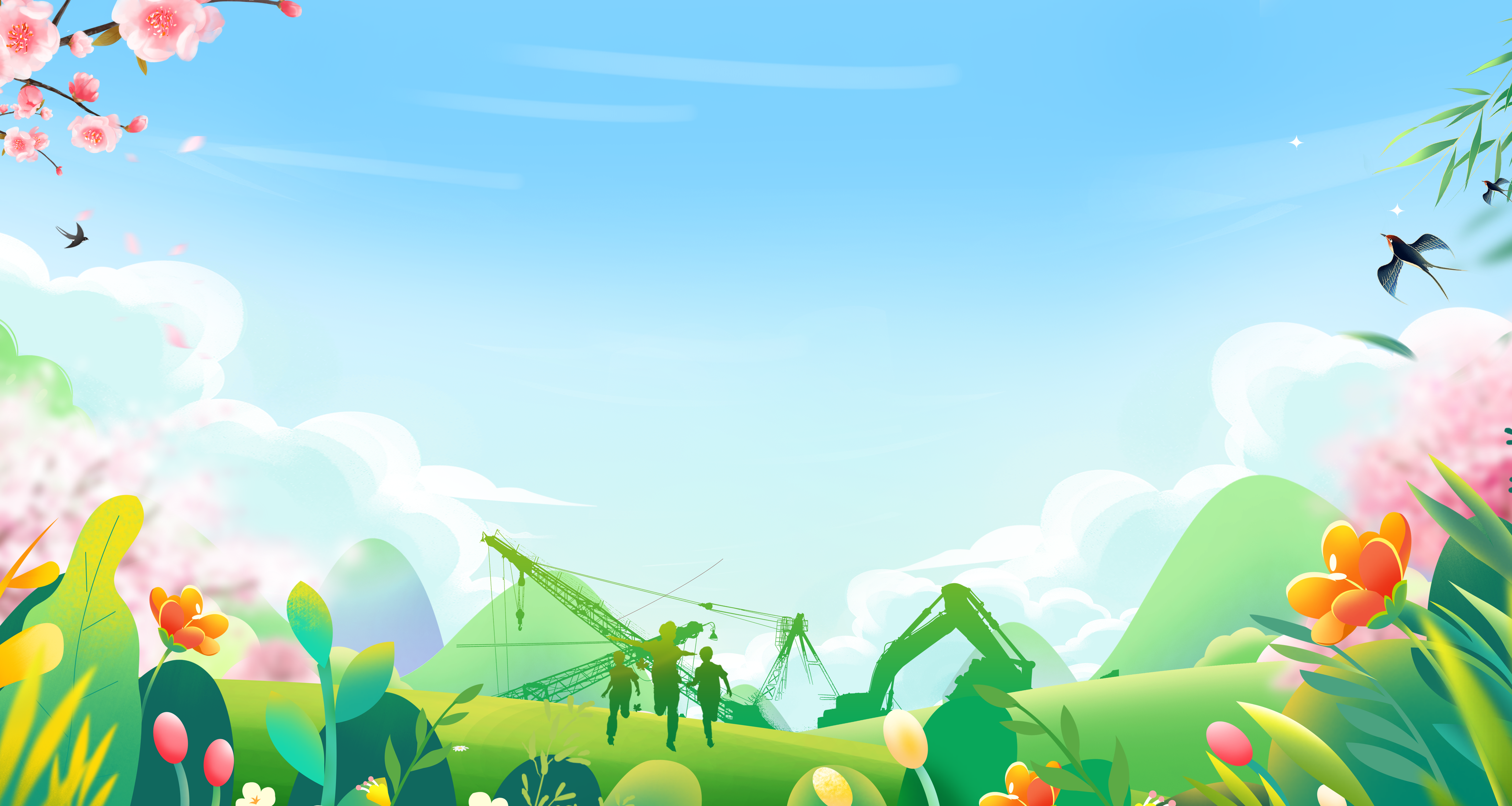 三年行动提出聚焦“人人讲安全、个个会应急”这一主题持续开展安全生产宣传活动，出于的考虑
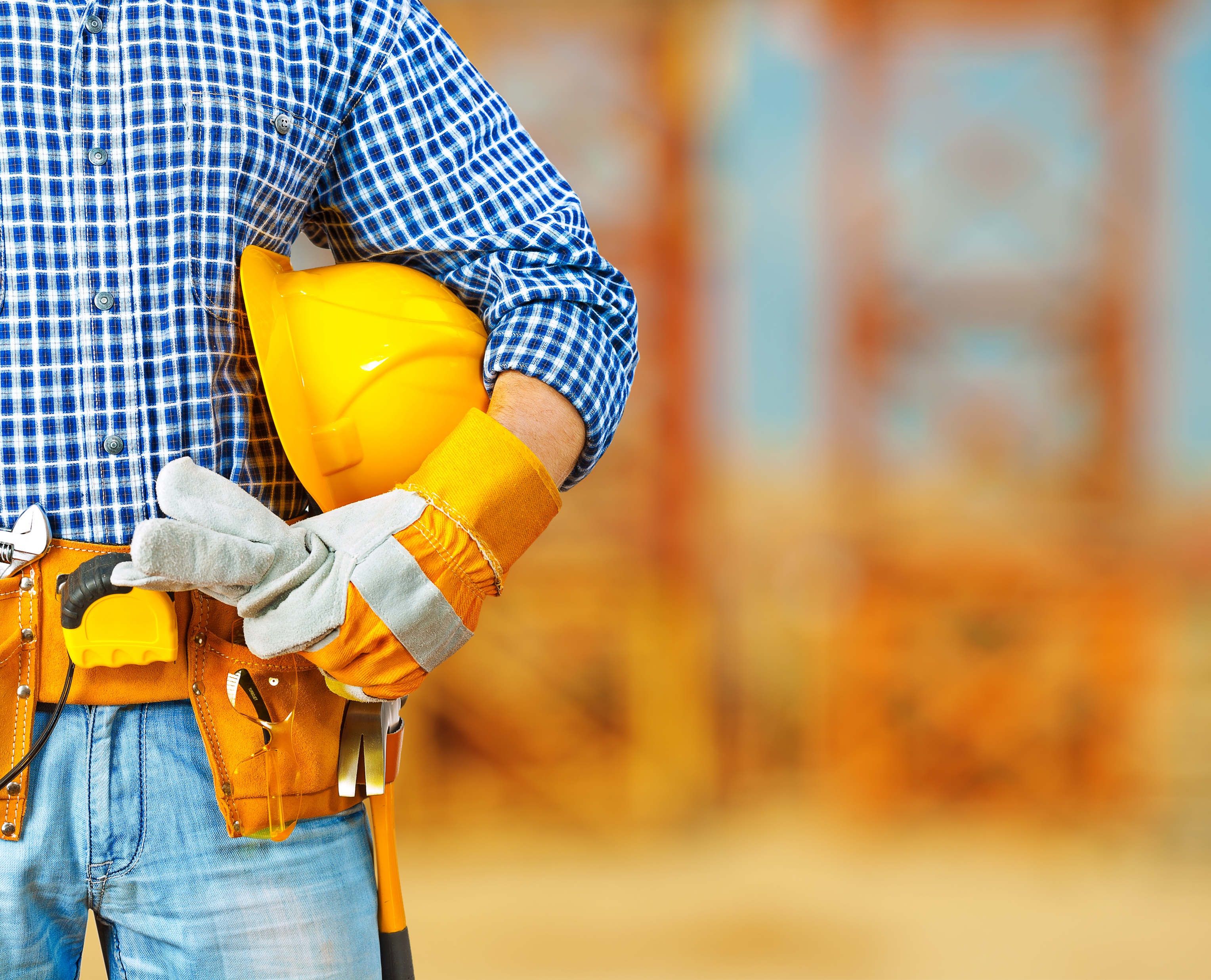 01
去年确定的“人人讲安全、个个会应急”这个宣传教育主题，已在全社会形成共识，对提升广大群众发现身边隐患的积极性主动性、提升公众安全意识发挥了重要作用。但我们也应充分认识到，人员力量和素质能力的提升需要持续用力、久久为功。这次三年行动部署开展了全民安全素质提升行动，就是要让这个主题更有形有感，形成有效抓手，切实筑牢安全生产的人民防线。
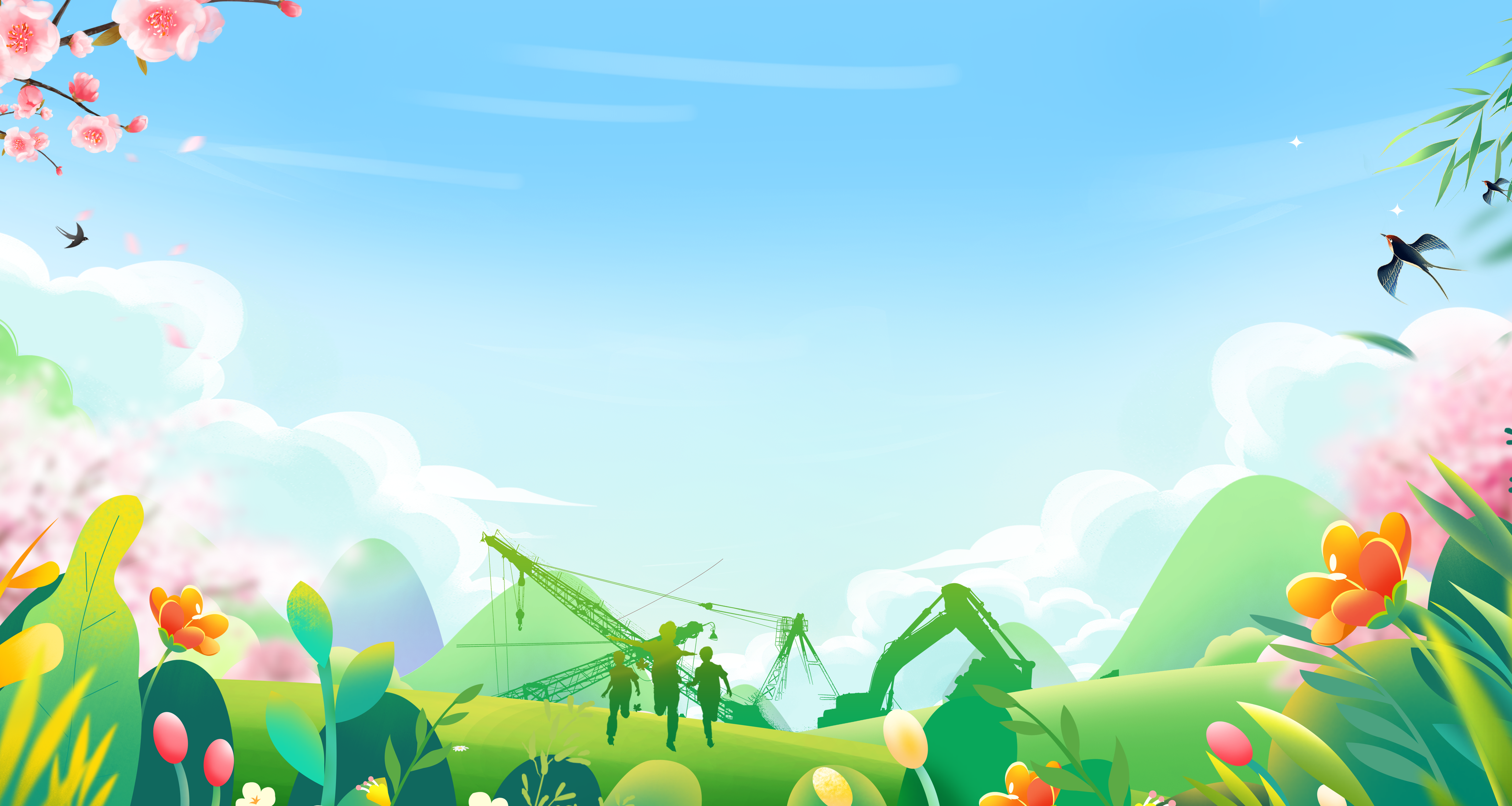 三年行动提出聚焦“人人讲安全、个个会应急”这一主题持续开展安全生产宣传活动，出于的考虑
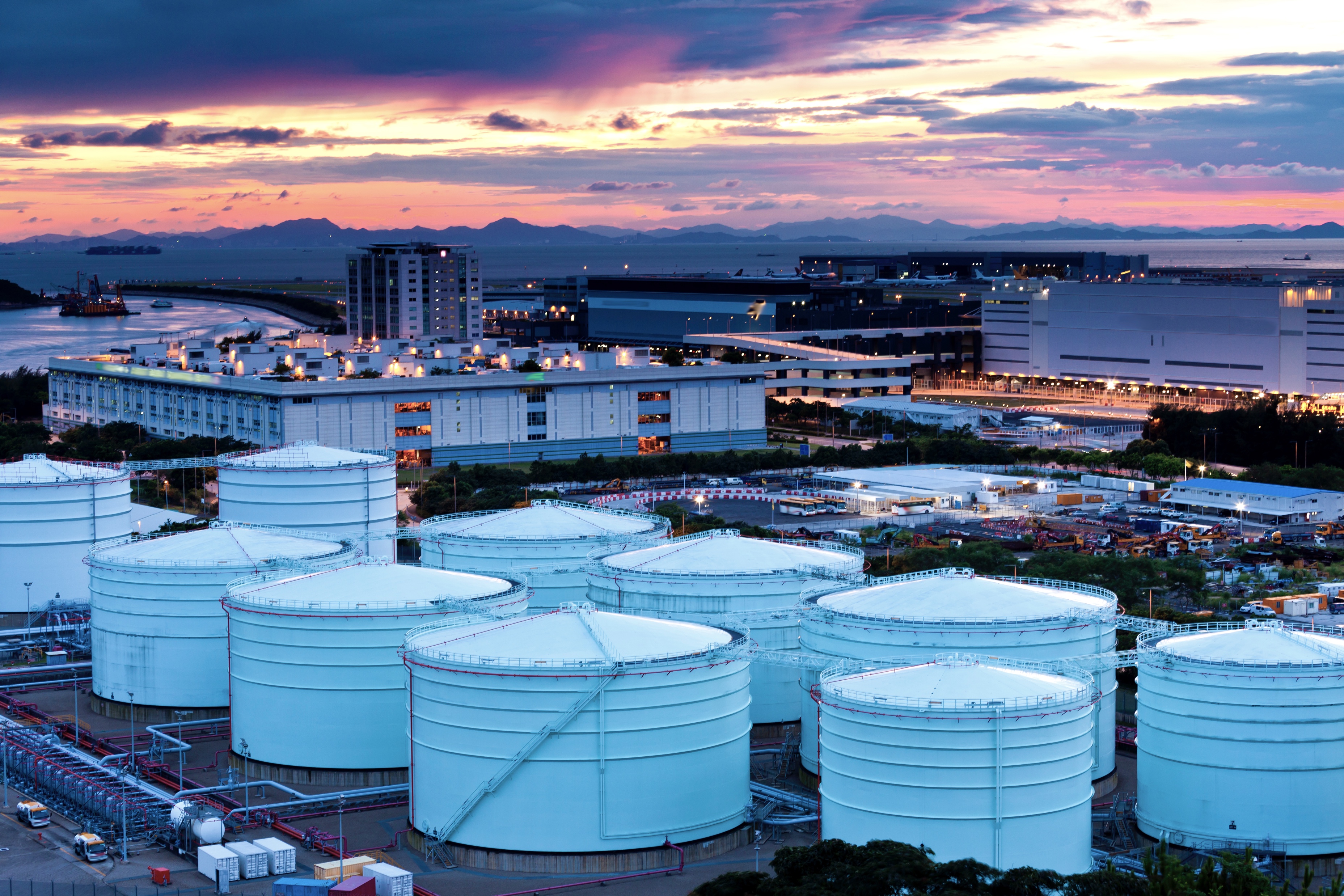 《方案》提出，要鼓励推动生产经营单位建立事故隐患内部报告奖励机制，鼓励从业人员发现隐患，对报告重大事故隐患的予以重奖，提升从业人员爱企如家的强烈安全意识。
要在各地建立社会举报并在举报数量创新高的基础上，建立健全各行业领域安全生产举报制度，形成条块结合、内部报告和社会举报相结合的“人民防线”。要推动生产经营单位定期组织开展疏散逃生演练，让全体从业人员熟知逃生通道、安全出口及应急处置要求，抓住事故发生后留给生命的最后几分钟，最大程度减少伤亡和损失。
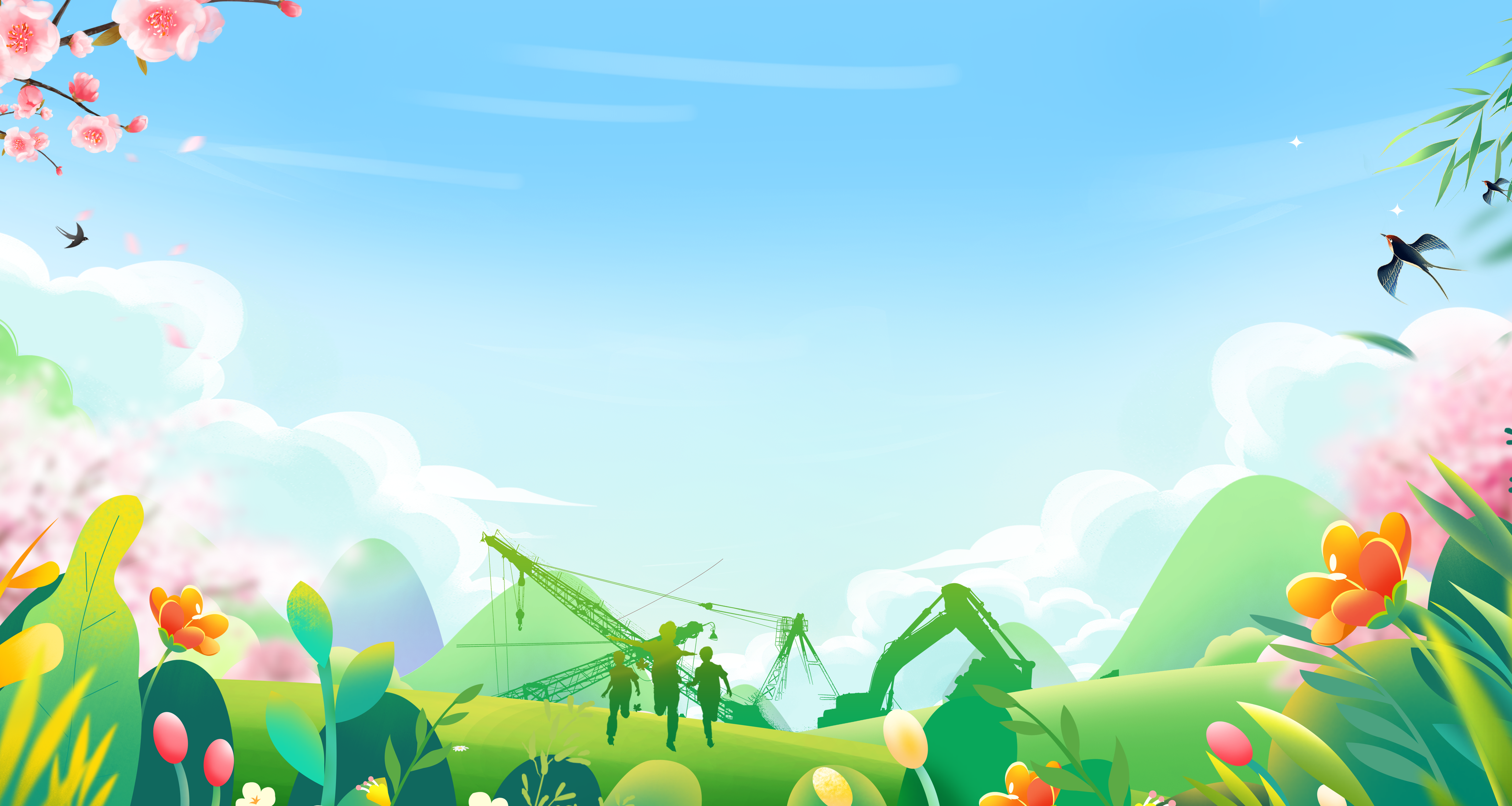 如何确保三年行动各项措施落地落细
01
01
应急管理部将继续发挥好国务院安委会办公室统筹协调作用，在安全生产治本攻坚三年行动“1+31”总体框架下，制定完善量化指标体系和责任清单，组建工作专班，定期调度各地区、各有关部门和中央企业相关指标完成情况及工作进展，建立分析研判、常态督导、督办交办、晾晒通报、情况交流等工作机制，将有关重点工作纳入安全生产考核巡查，推动安全生产治本攻坚三年行动按时保质完成。
各有关方面要加强组织领导，认真研究制定并部署本地区、本行业领域、本企业单位实施方案，细化年度目标任务，加强定期调度和督促检查，加大安全投入，强化正向激励和考核巡查，以实际行动践行“人民至上、生命至上”，以实际成效践行“两个维护”。
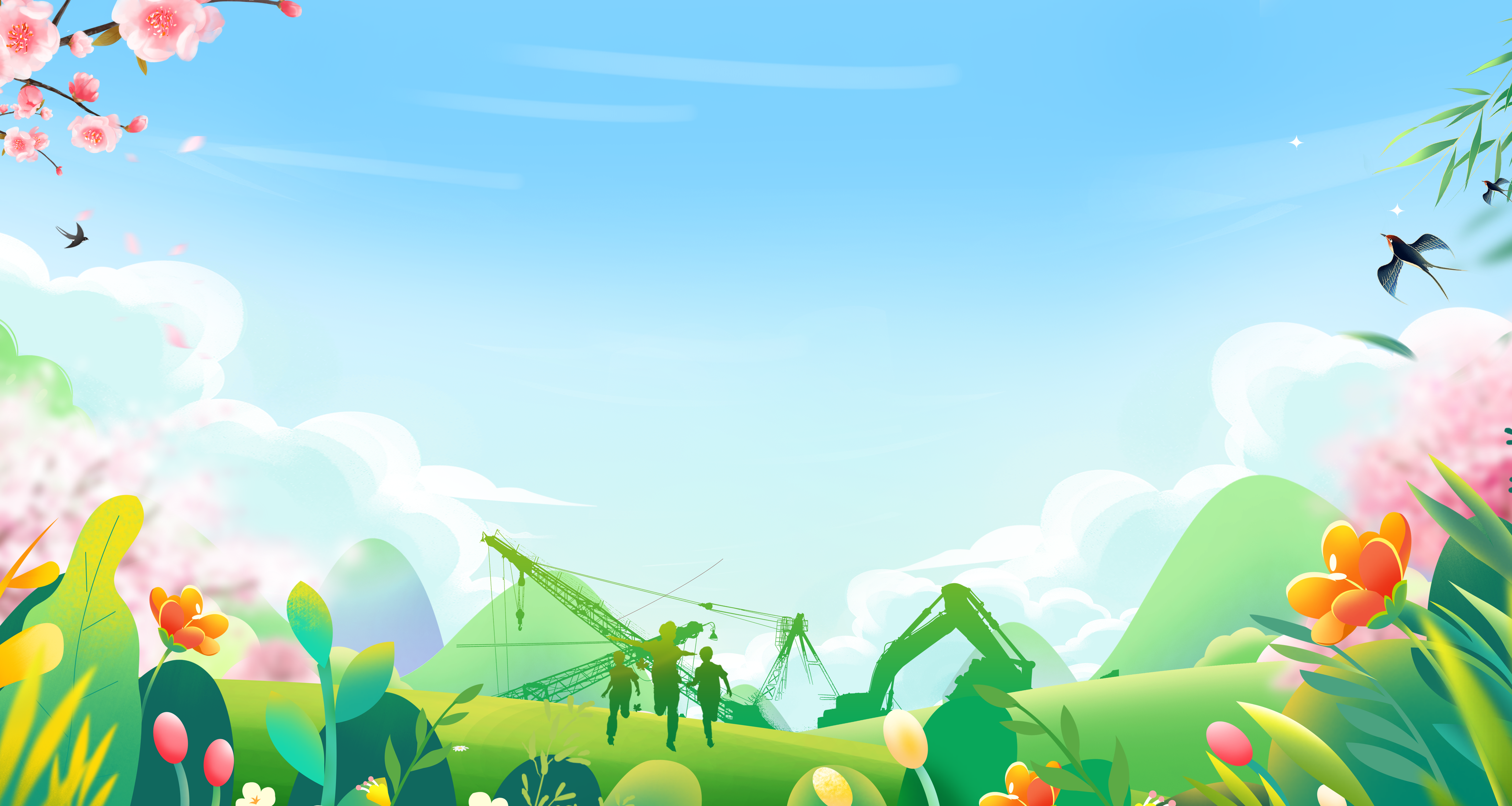 Prat 05
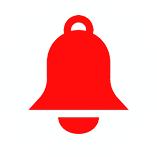 压紧压实责任 狠抓落实
今年6月是第23个全国“安全生产月”，主题是“人人讲安全、个个会应急——畅通生命通道”，6月16日为全国“安全宣传咨询日”。
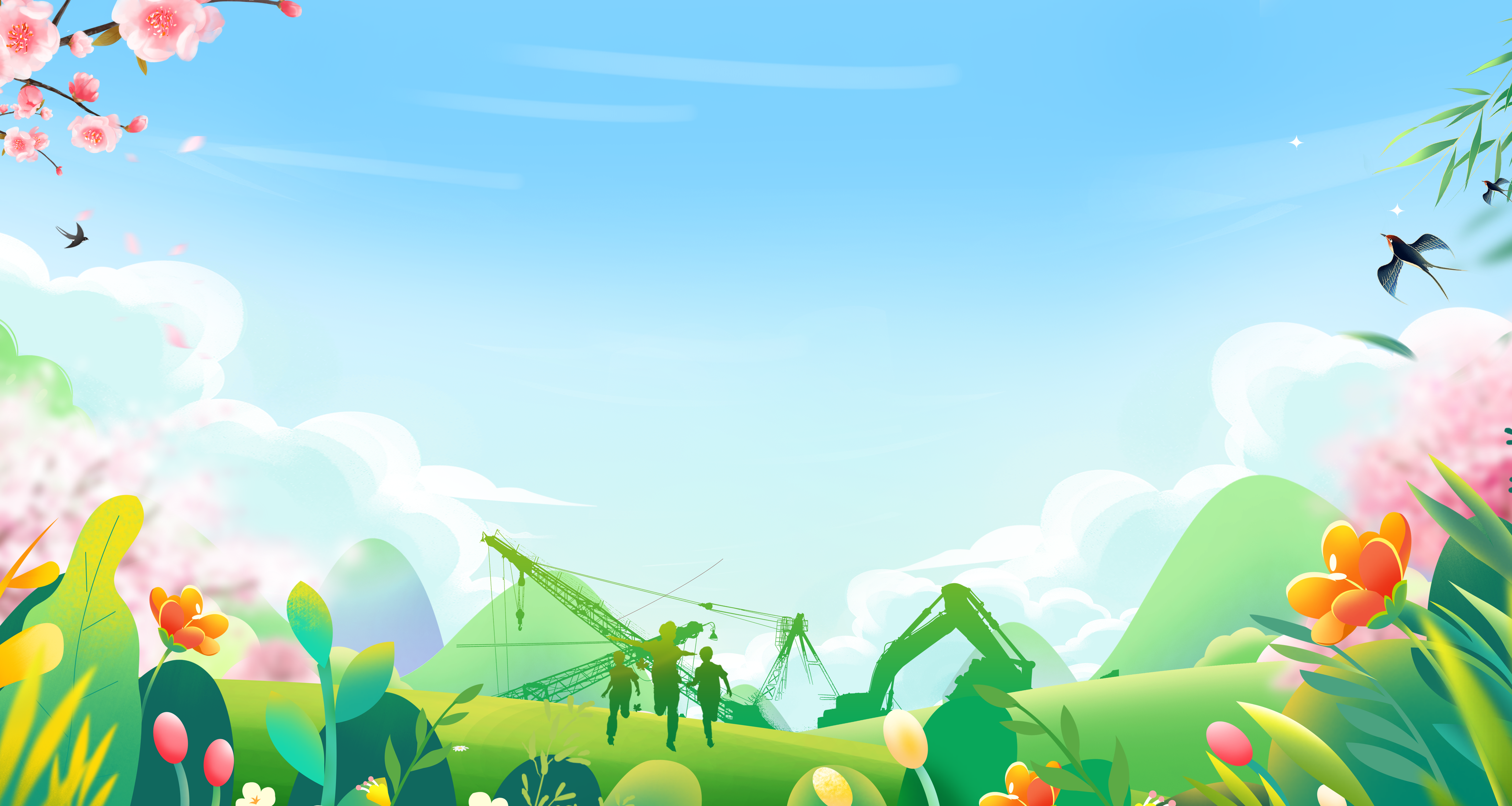 压紧压实责任，狠抓工作落实
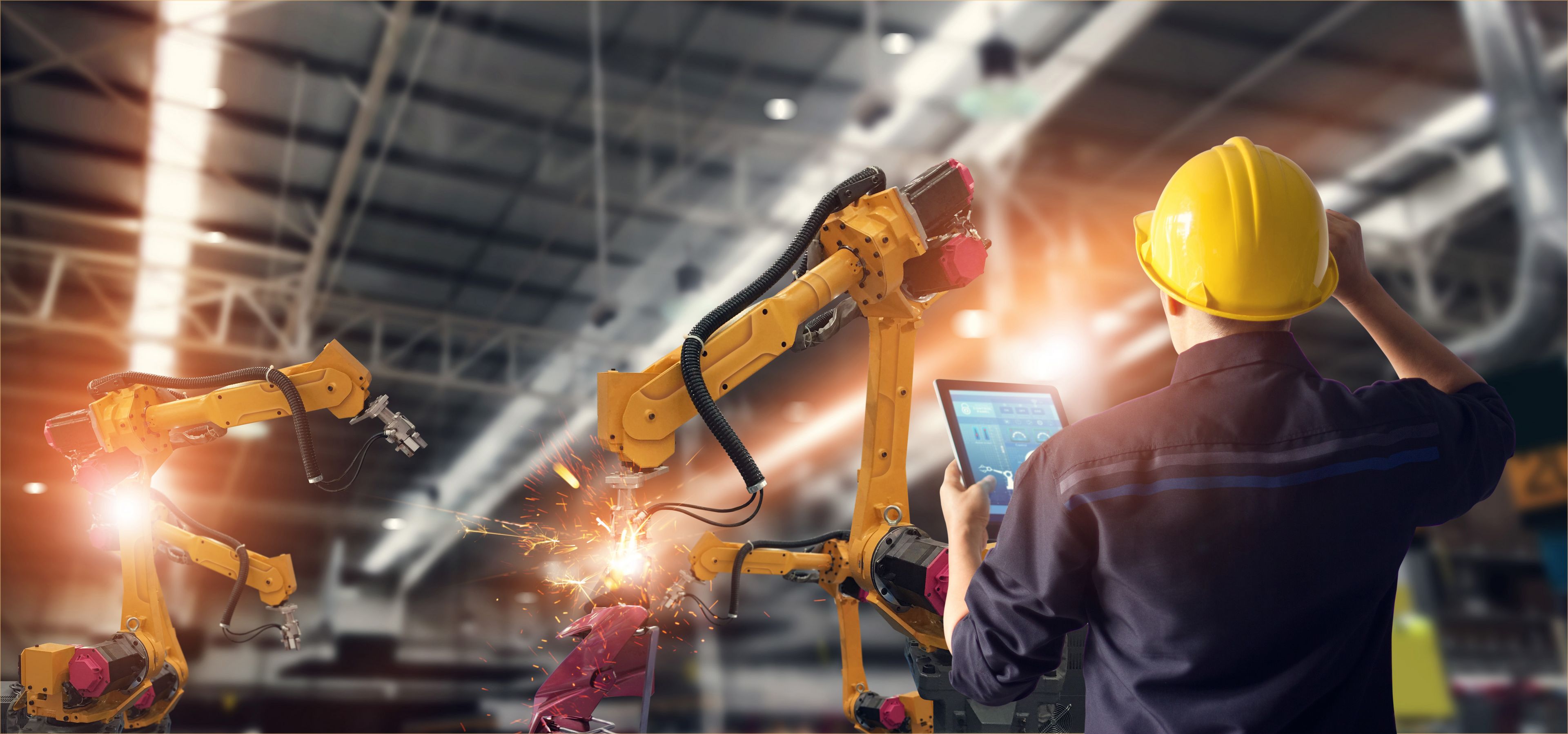 01
拿出更加有力、更有针对性的举措，把安全生产抓紧抓好
李强指出，期多地发生多起安全生产事故，造成重大人员伤亡，令人十分痛心，教训极为深刻。当前假日临，各类安全风险上升，各地区各部门一定要切实在思想上高度警醒起来，坚决克服麻痹思想和侥幸心理，清醒看到安全生产面临的严峻形势，清醒看到问题、短板和风险所在，拿出更加有力、更有针对性的举措，把安全生产抓紧抓好。
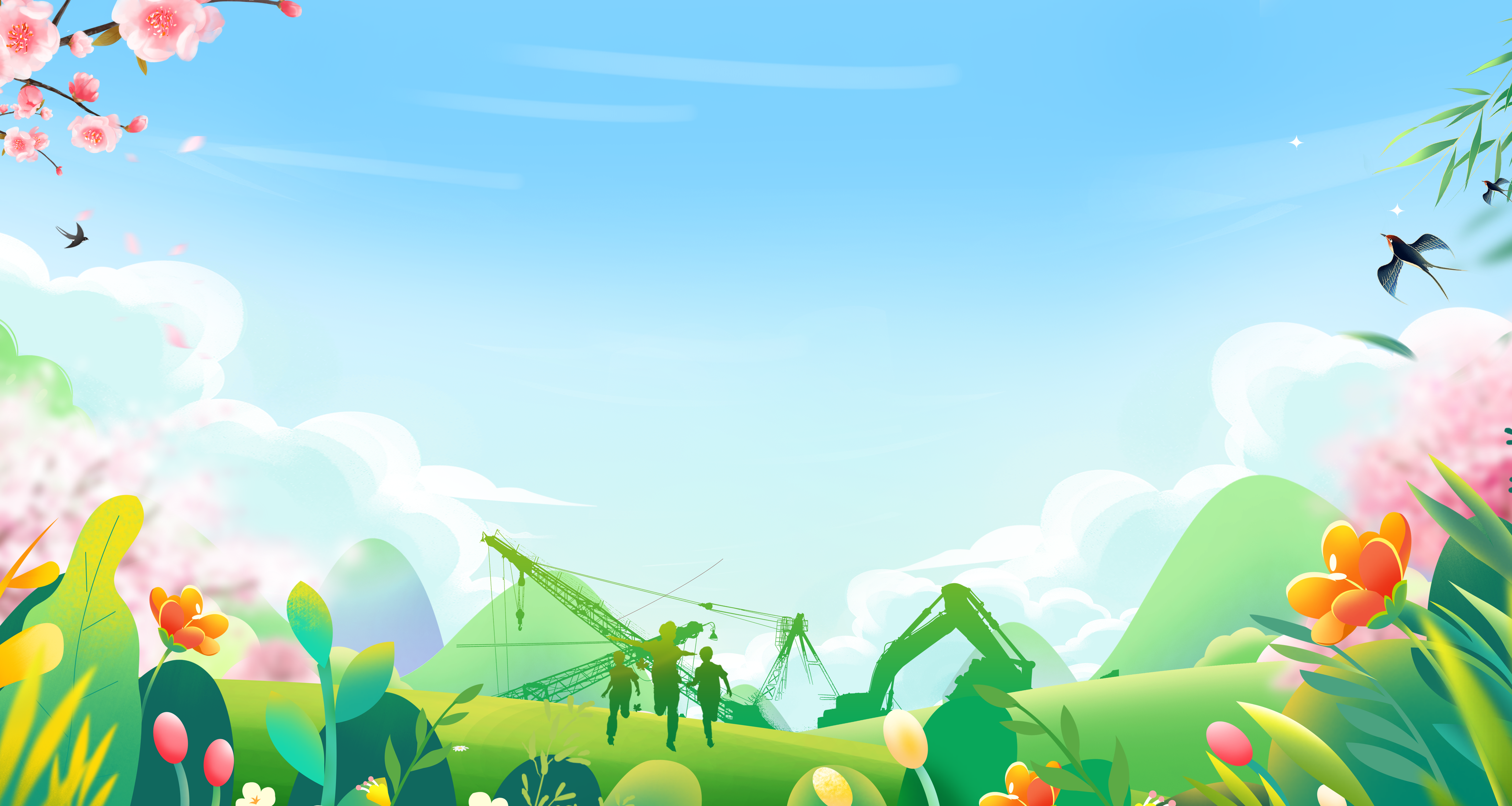 压紧压实责任，狠抓工作落实
02
01
李强强调，要全面开展安全生产风险隐患大排查，突出做好群众身边的风险隐患、重点行业领域风险隐患、重点地区风险隐患的排查整治，努力把风险隐患解决在萌芽状态。要紧扣“常”、“长”二字，综合运用日常检查、专项抽查、巡回督查等方式，加强跟踪问效。
要积极运用新一代信息技术，推进安全风险智能化管控、安全监管数字化转型。要统筹做好防灾减灾救灾工作，坚持底线思维、极限思维，提前做好应对准备，加强监测预警，严格执行预警响应联动机制，科学高效开展抢险救灾。
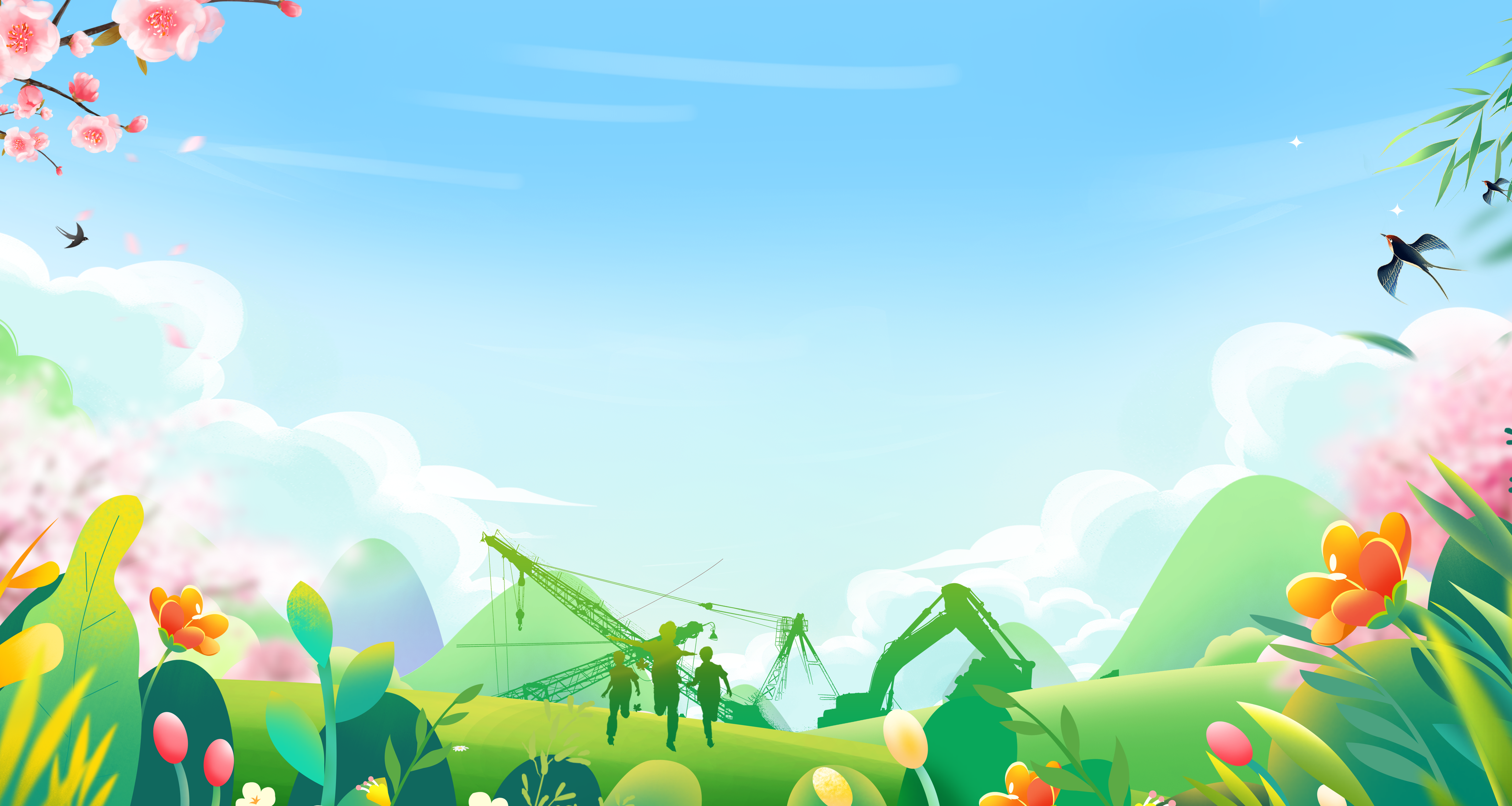 压紧压实责任，狠抓工作落实
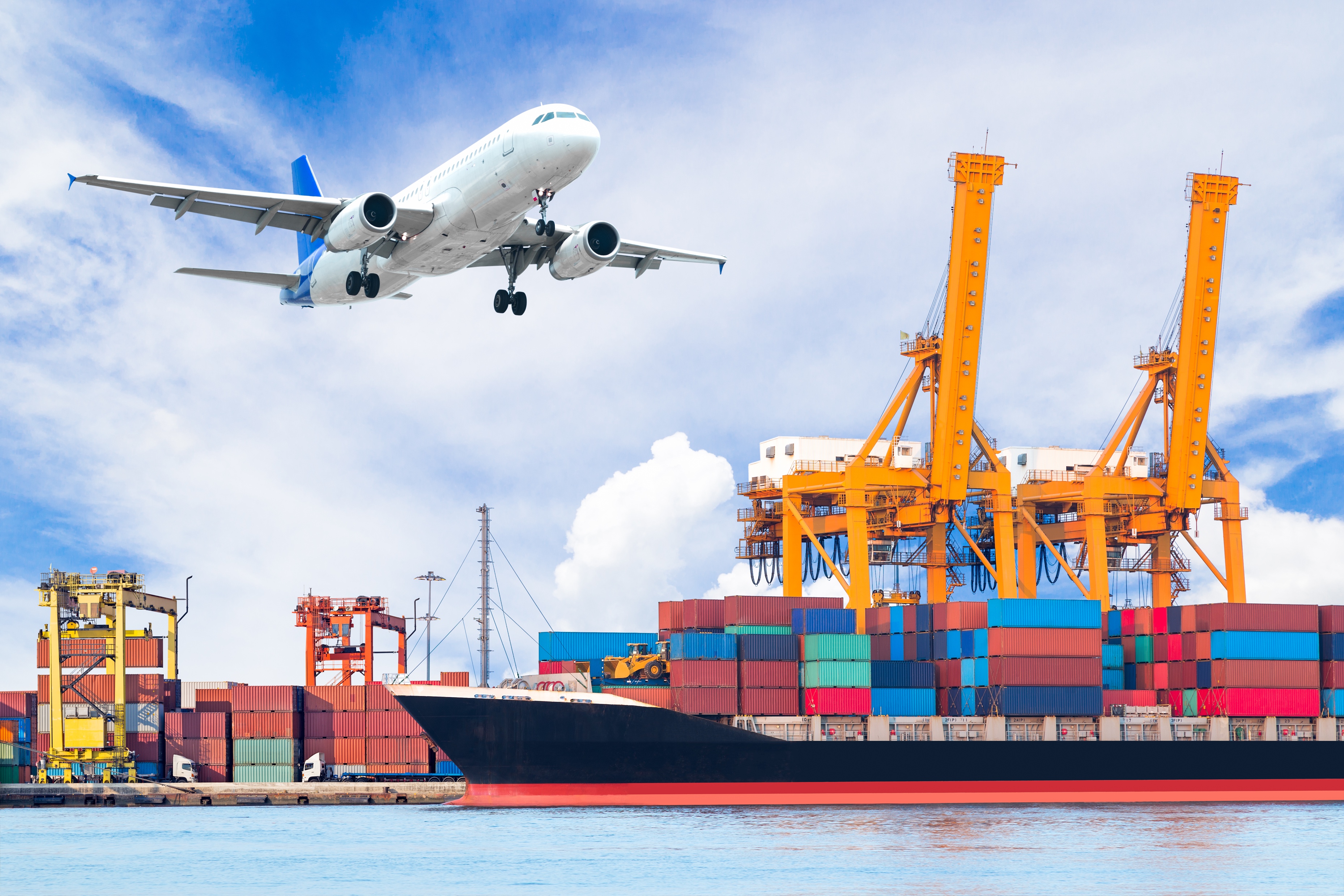 李强强调，要紧紧抓住责任制这个“牛鼻子”，严格落实安全生产责任，真正把“时时放心不下”的责任感转化为“事事心中有底”的行动力，以责任到位推动安全制度措施到位。要坚持“党政同责、一岗双责、齐抓共管、失职追责”和“三管三必须”，压实企业主体责任，推动企业加快健全安全责任体系。
01
要全面落实全链条监管机制，明确责任分工、健全工作机制、推进联合监管，切实消除监管空白、形成监管合力。要坚持务实功、求实效，既重过程更重结果，以扎实过硬作风扭转安全生产被动局面。要切实夯实基层基础，提升基层应急管理能力，推进基层应急管理专业化规范化，提升从业人员安全素质和技能，筑牢安全生
产人民防线。
02
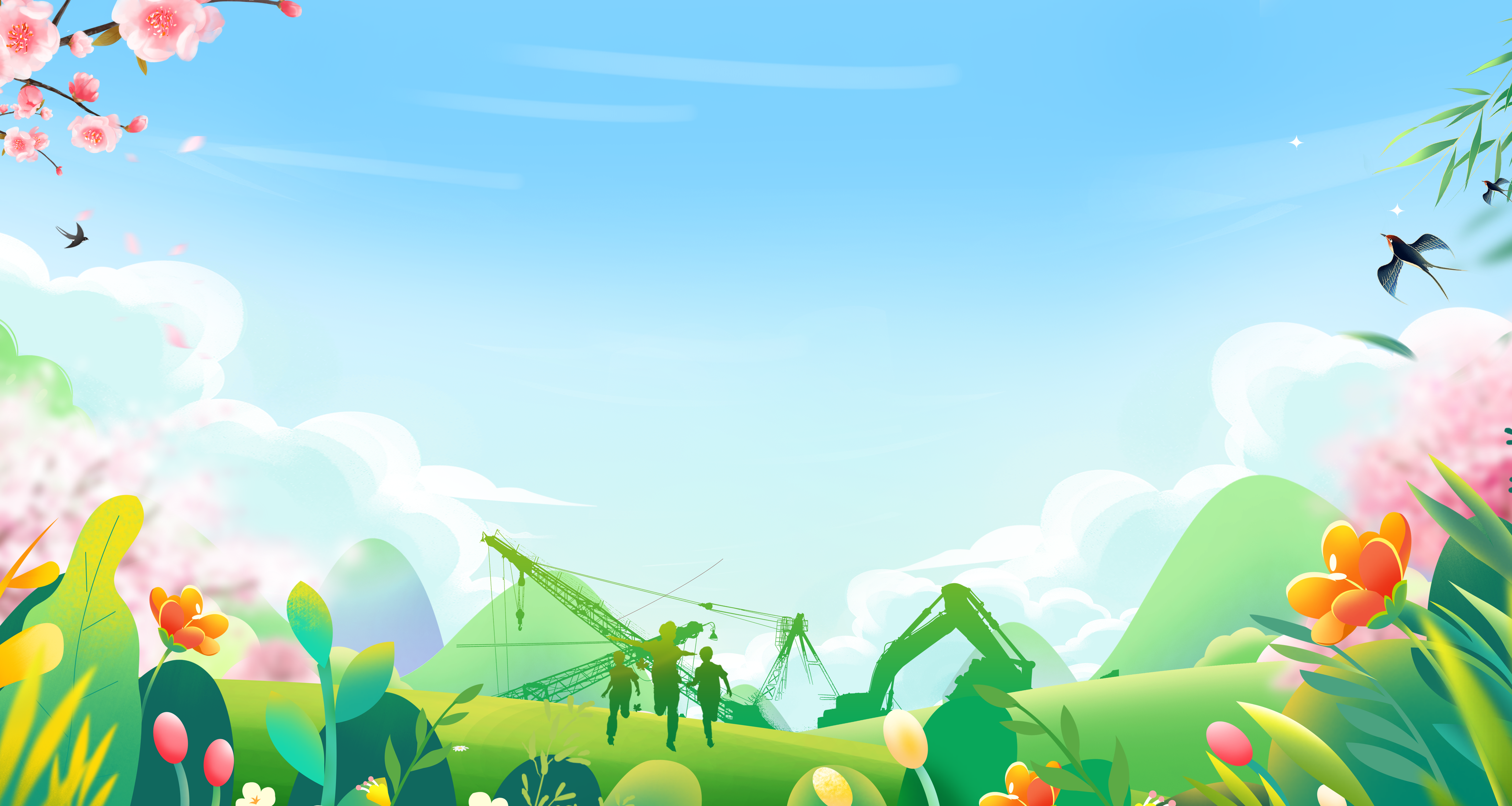 2024安全生产月
感谢您的观看
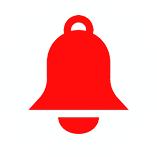 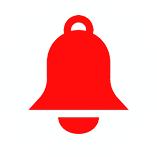 人民至上            生命至上
汇报人：XXX
时间：202X年X月X日